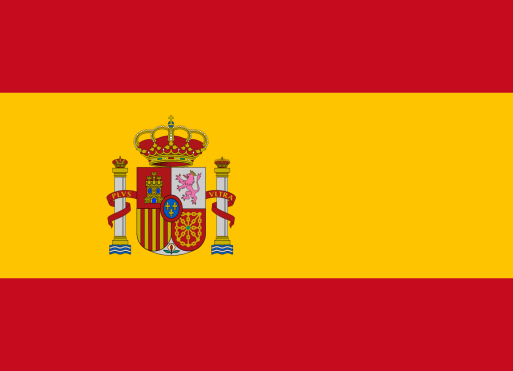 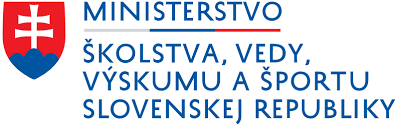 Španielsko 2022 1. krátkodobá mobilita žiakov
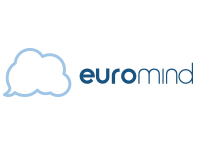 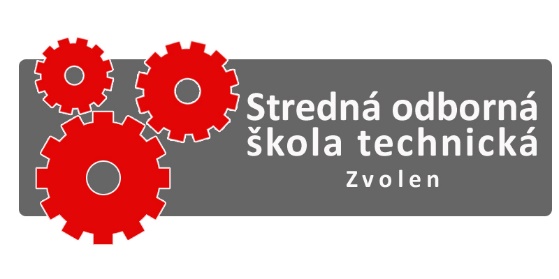 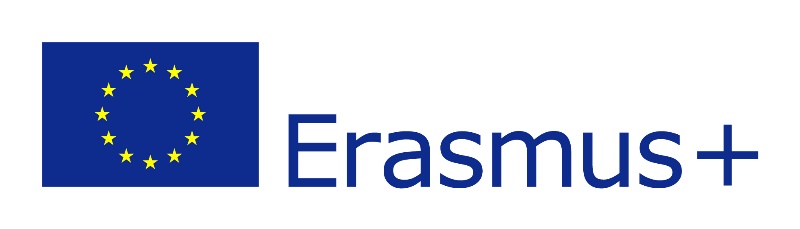 Odborná stáž v španielskej Malage
Cieľ odbornej stáže programu Erasmus+
Cieľom odbornej stáže bolo:
získať nové praktické zručnosti a skúsenosti v oblasti využívania najnovších poznatkov, 
motivovať žiakov k zdokonaľovaniu sa v odbornej príprave,
rozšíriť jazykové kompetencie v odbornej terminológii anglického jazyka, 
zvýšiť pracovnú disciplínu, 
rozvíjať komunikatívnosť, zodpovednosť, samostatnosť, adaptabilitu v nových podmienkach a pracovných kolektívoch
Krátke zhrnutie stáže
17.4.2022 – 8.5.2022
Málaga, Španielsko
Hotel Parasol Garden, Torremolinos
14 žiakov z odborov strojárstvo, mechanik elektrotechnik, mechanik číslicovo riadených strojov a autoopravár mechanik
Žiakov na stáži sprevádzali PaedDr. Zuzana Boháčiková a Ing. Anna Kušnieriková
Zapojené firmy: Forja Roja, Randal Systems, Electromontajes Ayuso a DMJ Garage
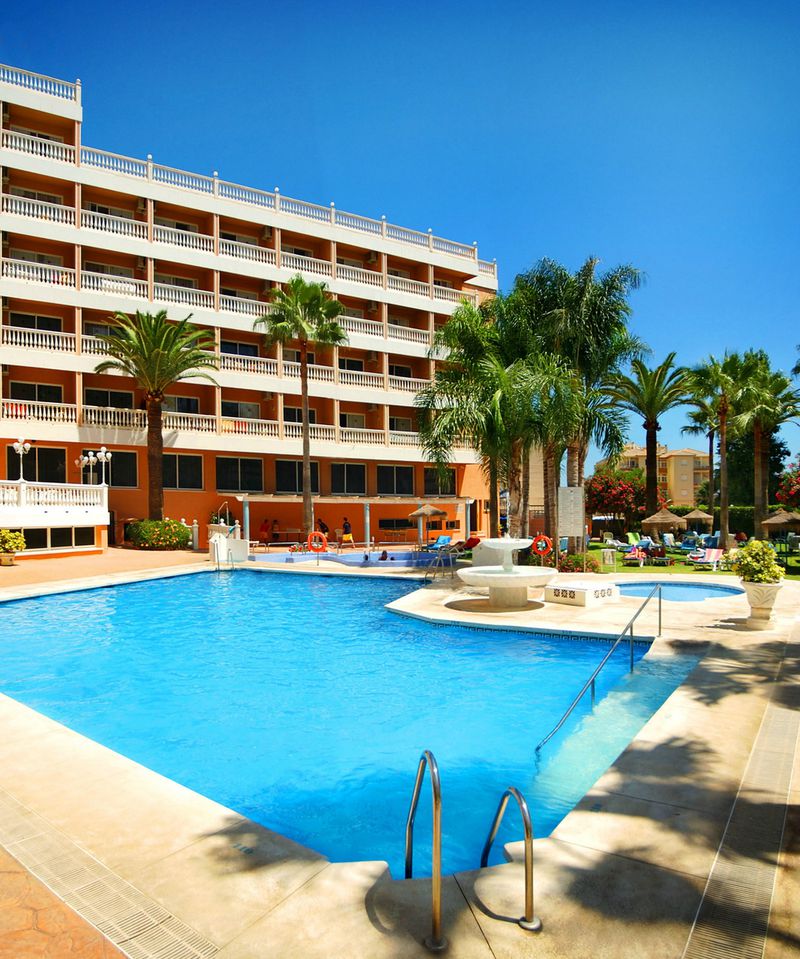 HOTEL GARDEN PARASOL
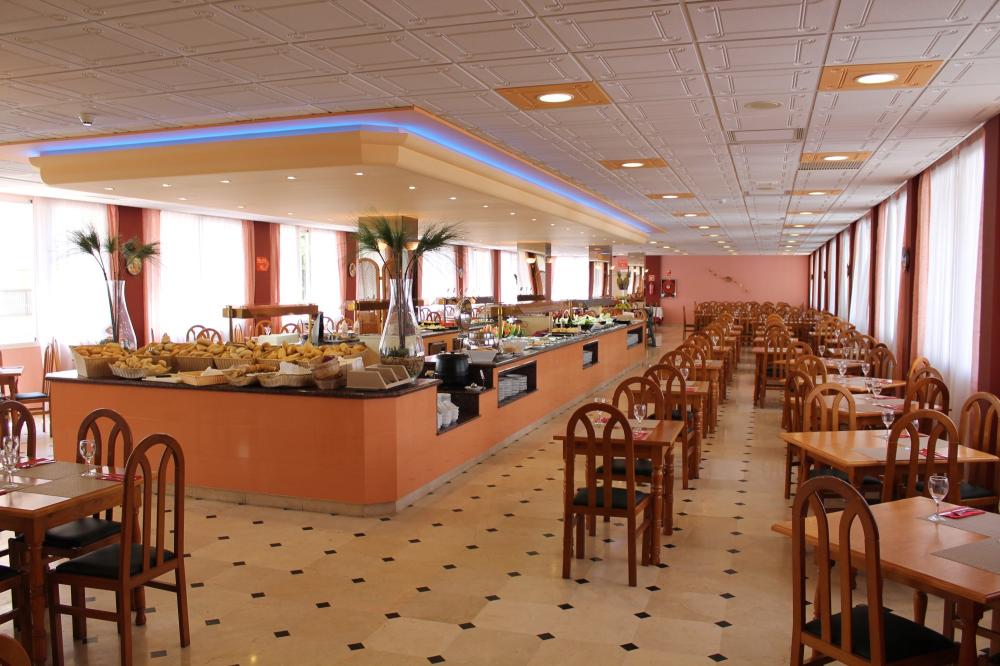 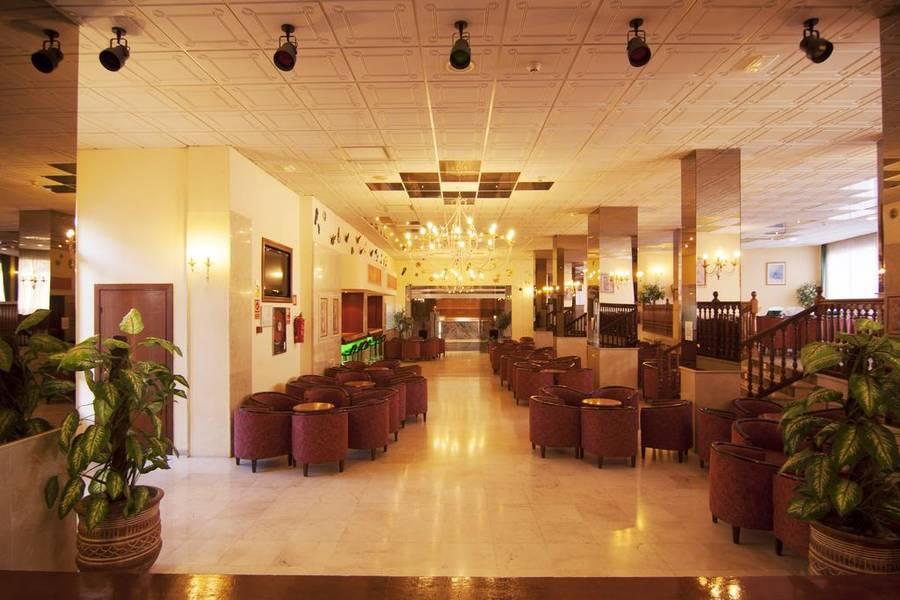 Forja Roja
Pracovali sme v mladej firme, kde sme sa 
venovali najmä 3D tlači, obsluhe laserovej 
vypaľovačky a rezačky, gravírovaniu, dizajnu 
postavičiek do hier a 3D modelovaniu
Martin Donoval, Marek Kučera, Ivan Mistrík 
(strojárstvo)
Mário Púpava, Vladimír Gonda, Ján Ľupták 
(mechanik číslicovo riadených strojov)
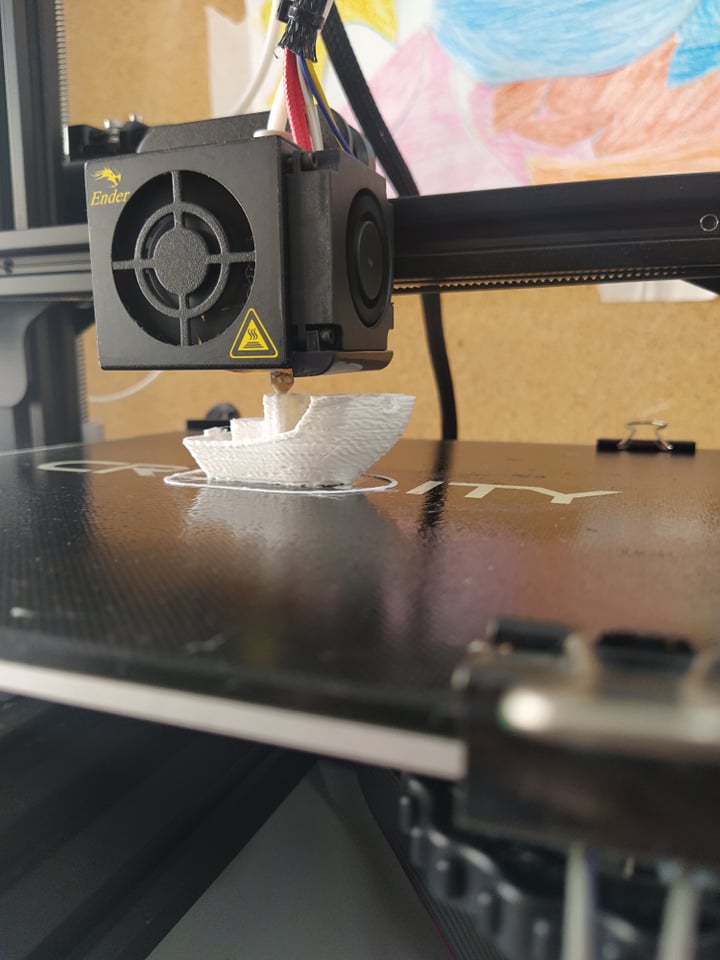 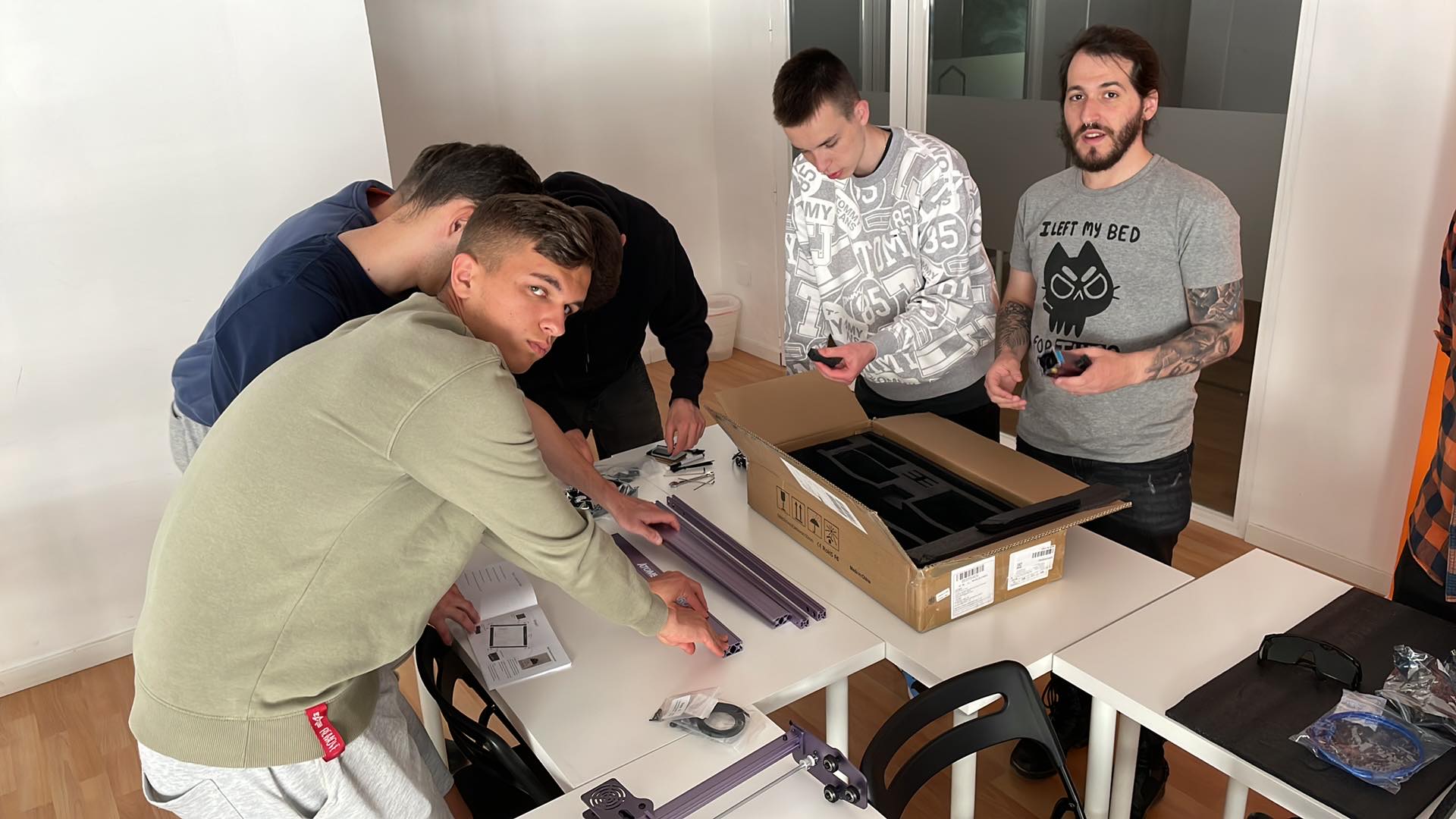 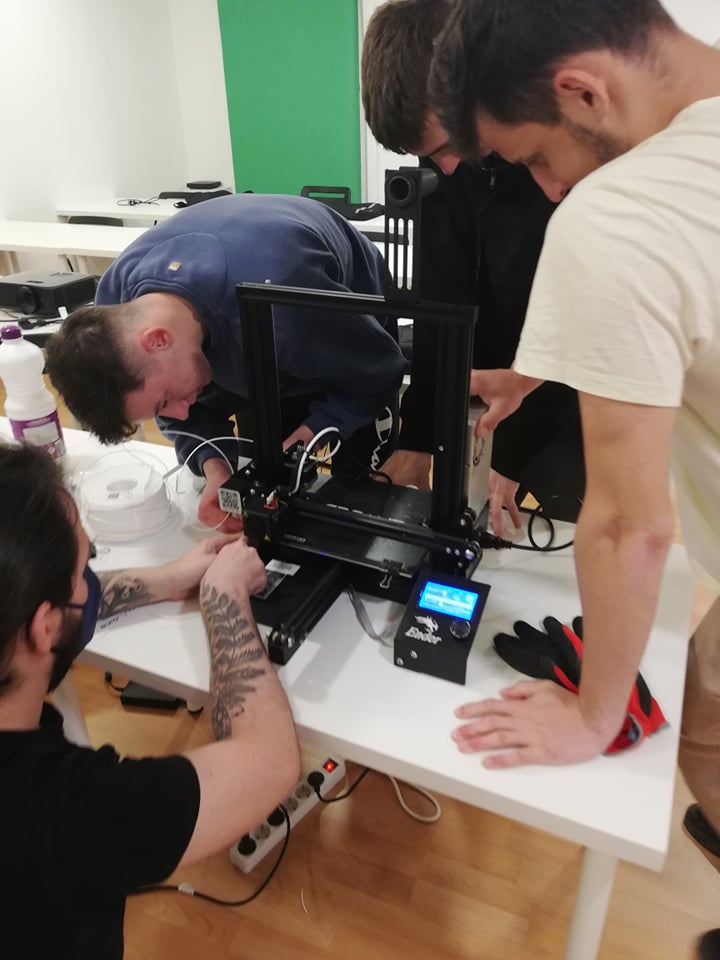 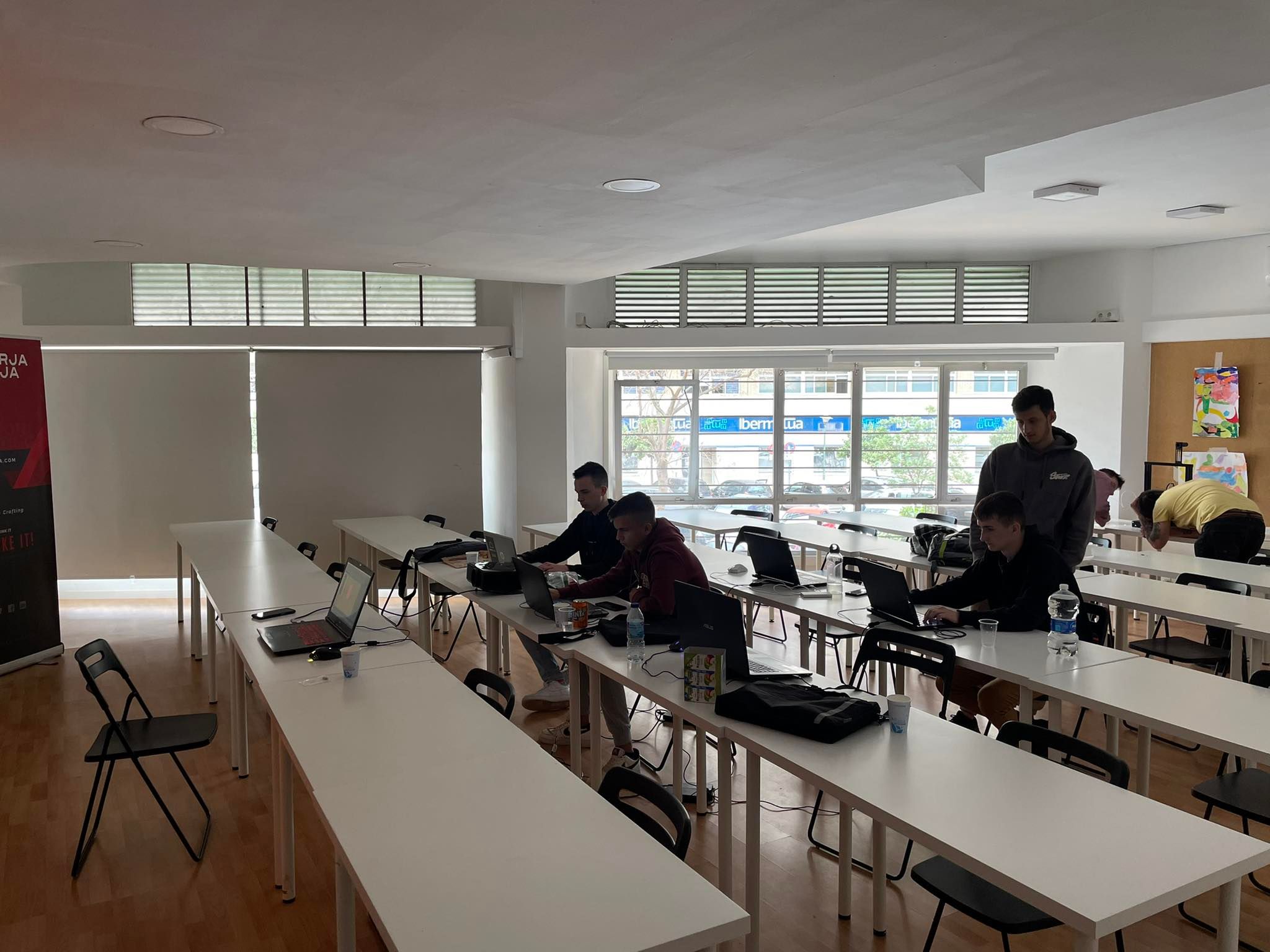 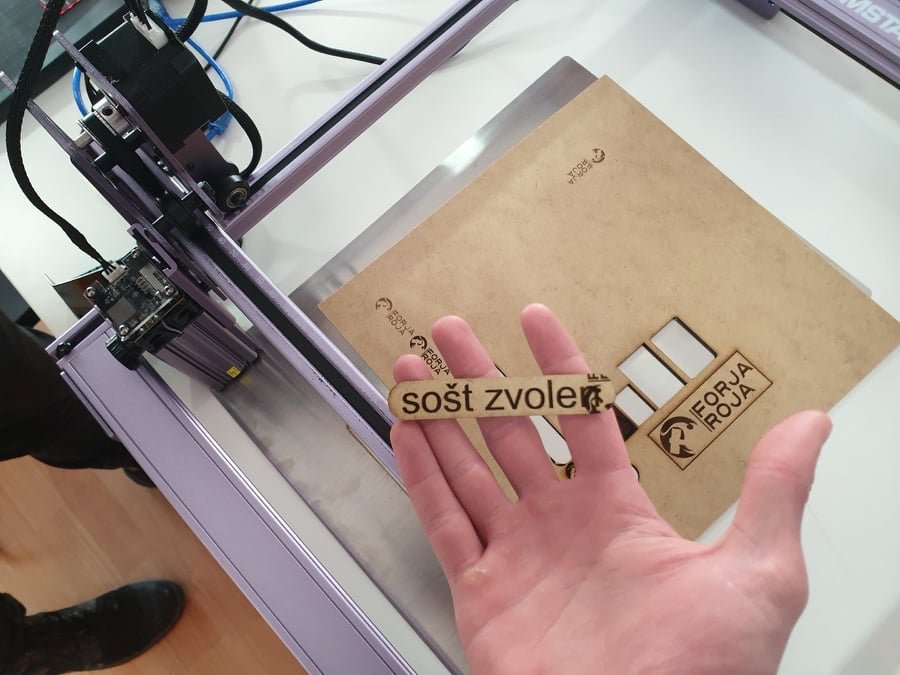 Randal Systems
Pracovali sme vo firme, ktorá sa zaoberá výrobou výstroja pre profesionálne, vojenské a záchranárske potápanie, špecializovaným technickým servisom, SAT podvodnej robotiky a mikroelektroniky a vývojom zákazkových strojárskych produktov
Adrián Frick, Martin Ivanič, Matúš Hanuška (strojárstvo)
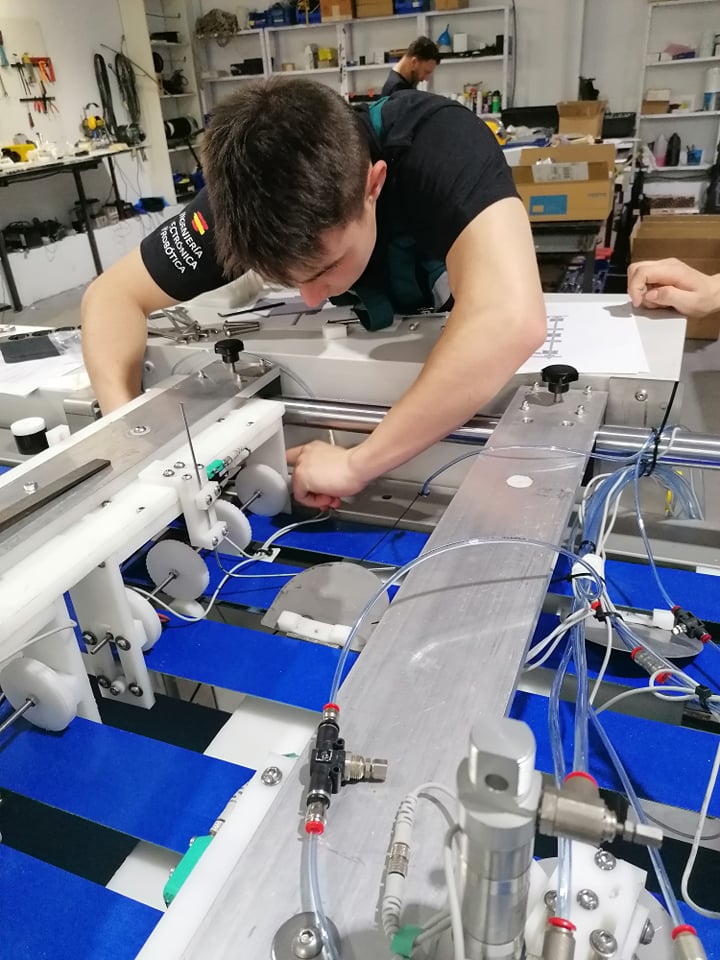 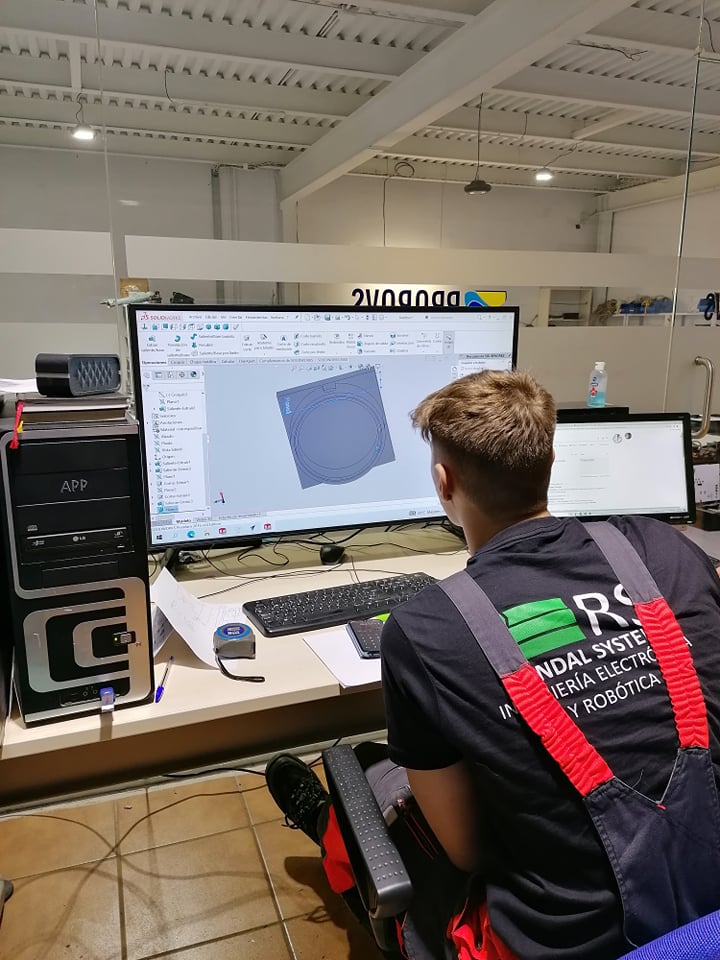 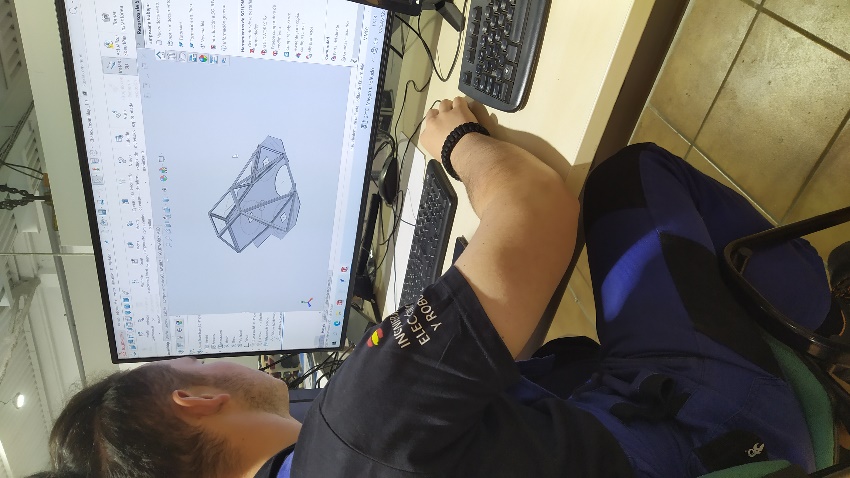 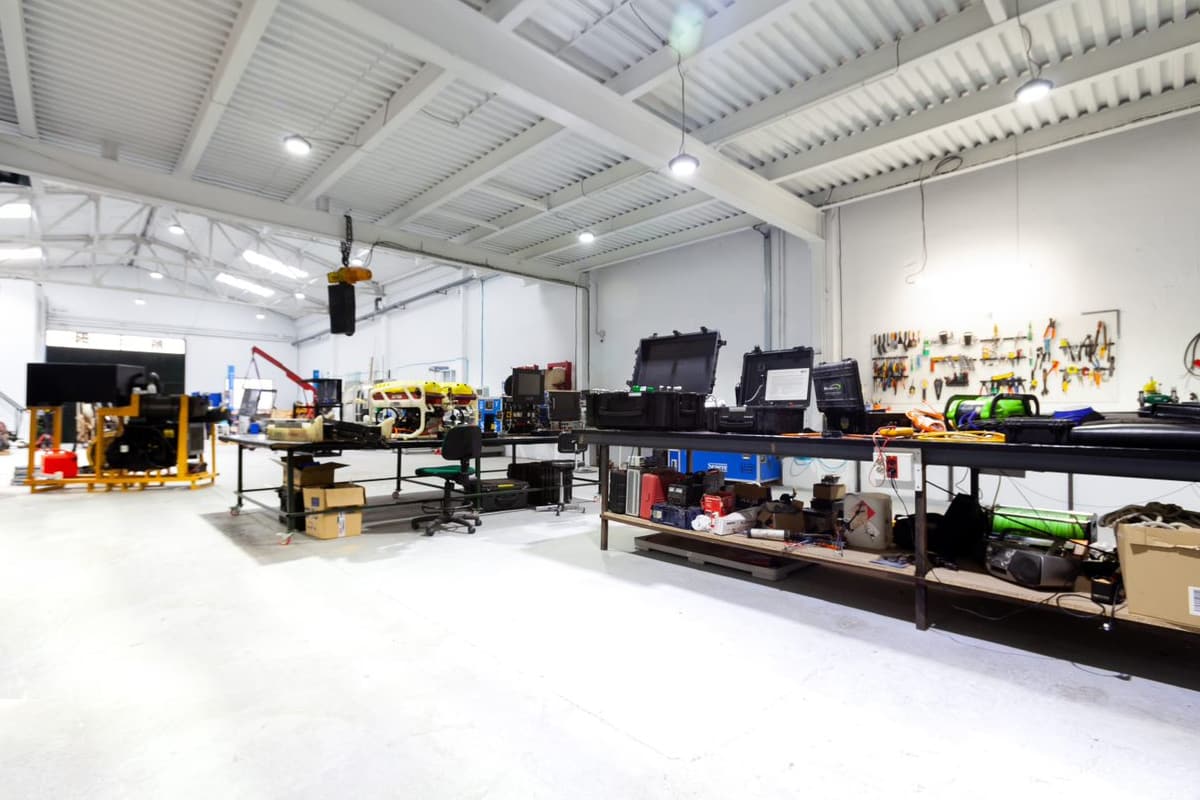 Electromontajes Ayuso
Pracovali sme vo firme, 
	ktorá sa špecializuje na realizácie 
	elektrických inštalácii v súkromných
	domoch a v priemyselnom sektore, 
	inštaláciu solárnych panelov 
	a nabíjacích staníc pre 
	elektromobily. 
Severín Kaliský, Samuel Sopko, 
	Matúš Ivanič 
	(mechanik elektrotechnik)
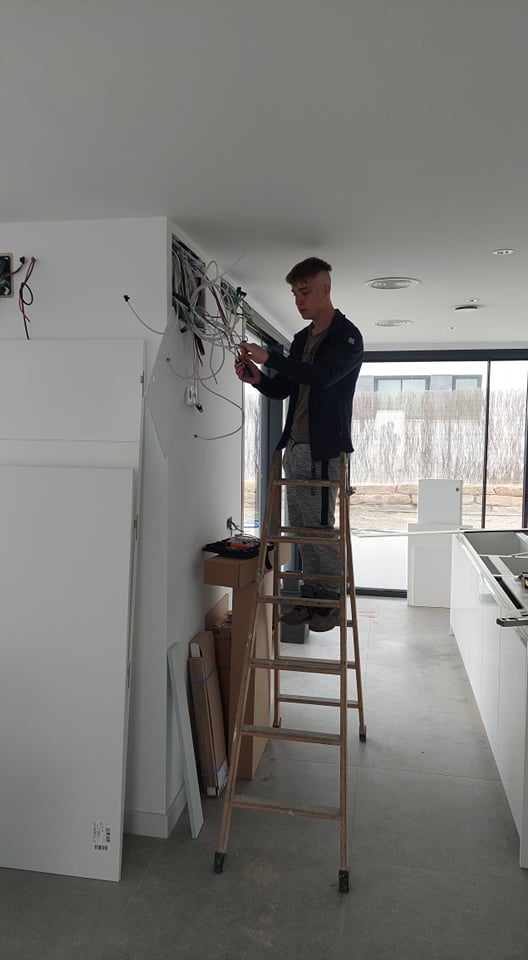 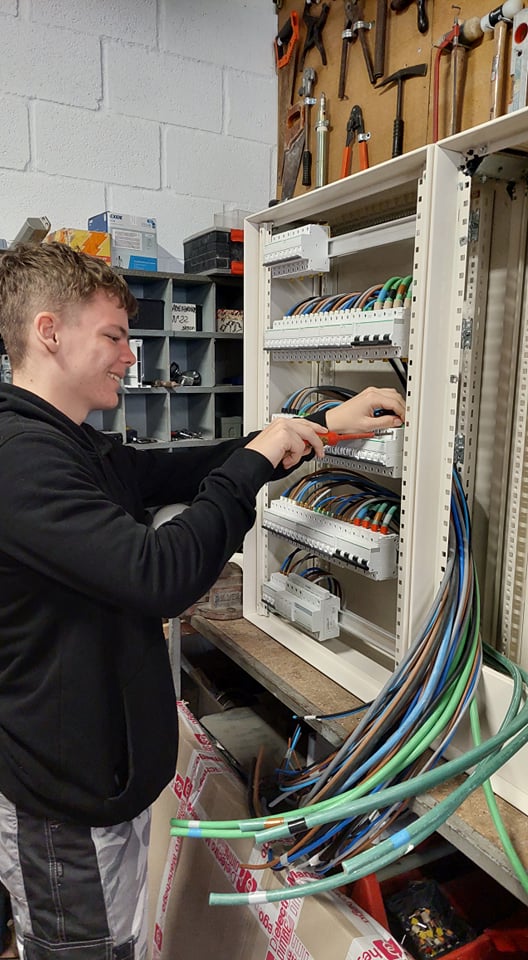 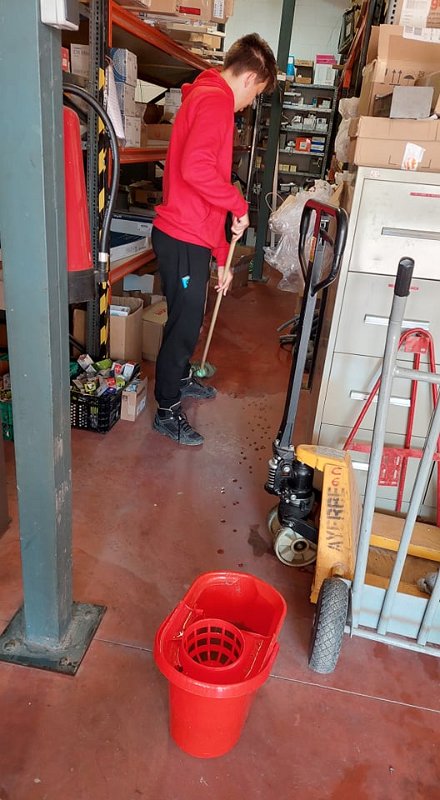 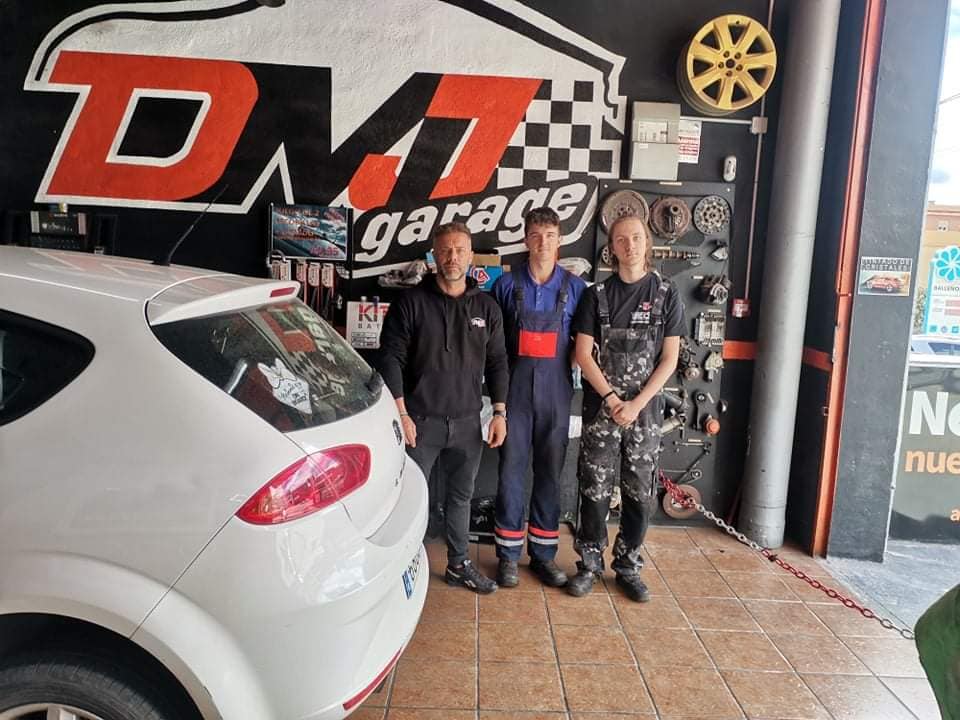 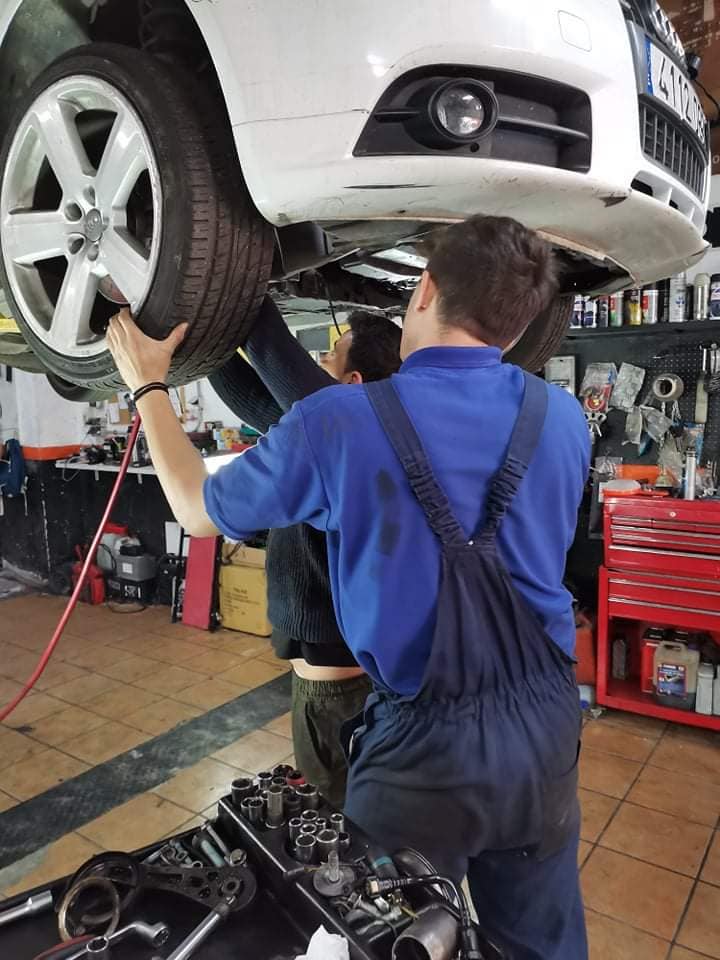 DMJ Garage
Pracovali sme v autoservise DMJ Garage, 
kde sme vykonávali práce ako prezúvanie 
pneumatík, geometria, vyvažovanie, 
oprava a výmena motorov, výmena 
komponentov a pod.
Matej Záhumenský, Martin Filander 
(autoopravár mechanik)
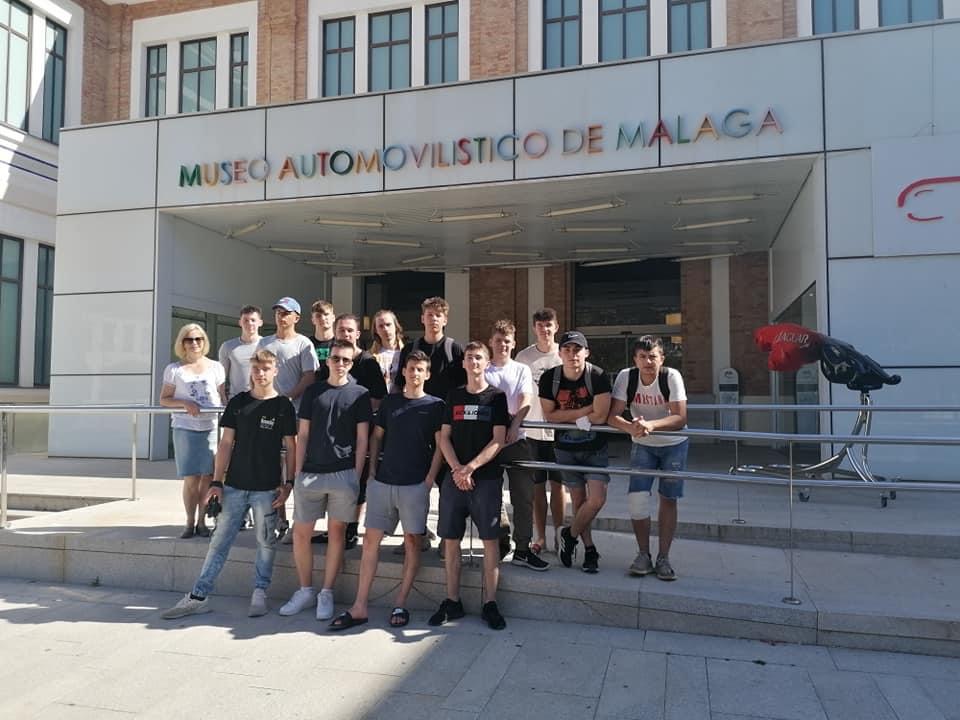 Kultúrne akcie a výlety
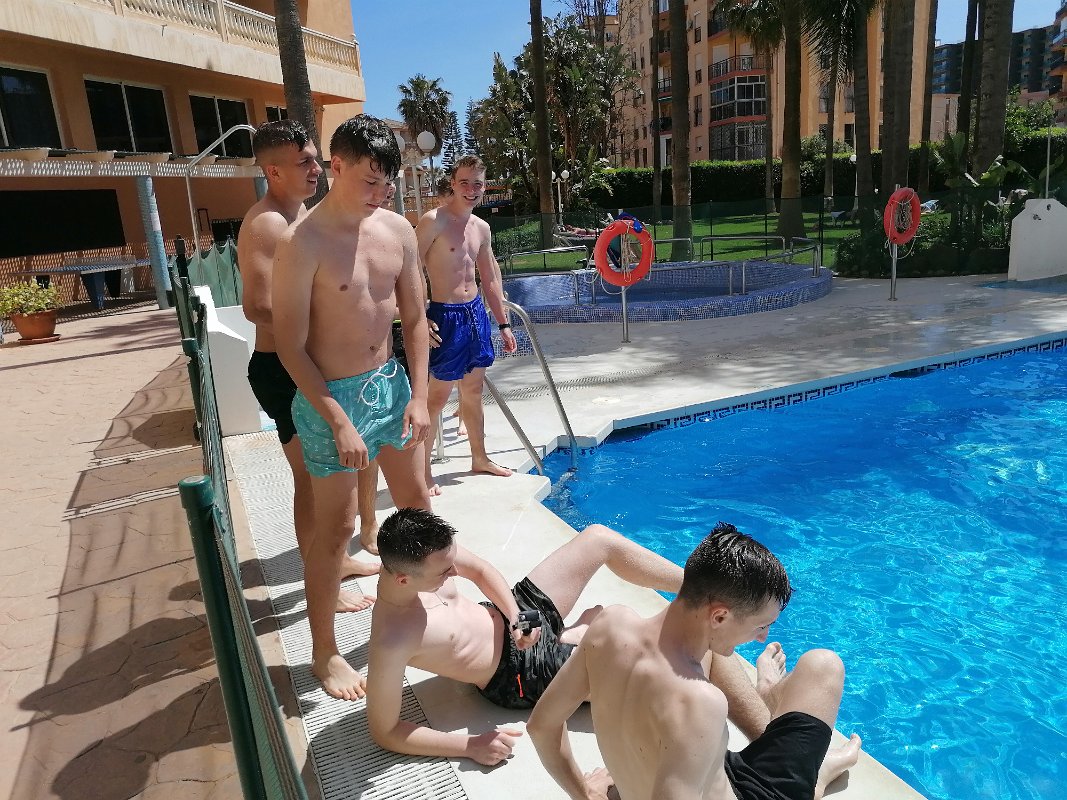 Múzeum
Kurz španielčiny
Tapas night a Churros
Málaga
Sevilla
Cádiz
Ronda
Výlet na katamaráne
Voľnočasové aktivity
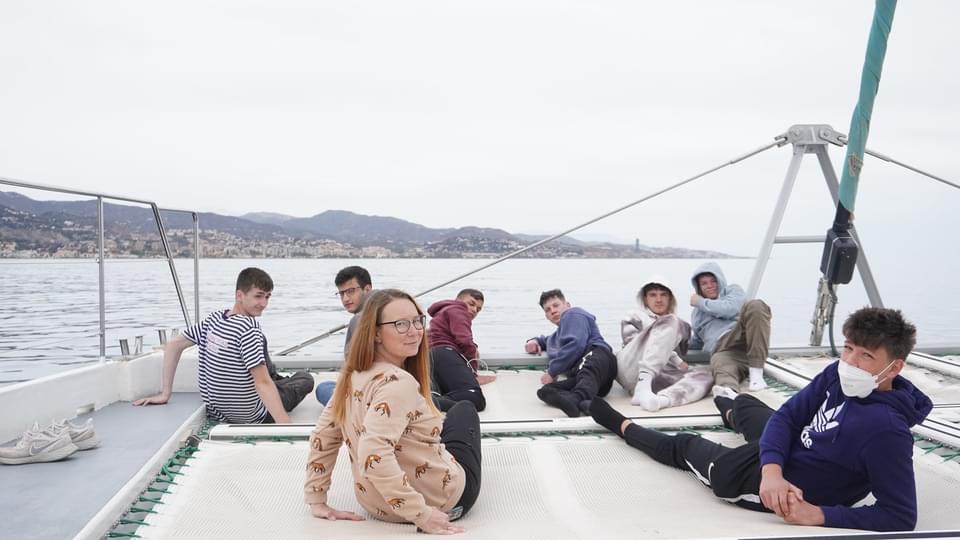 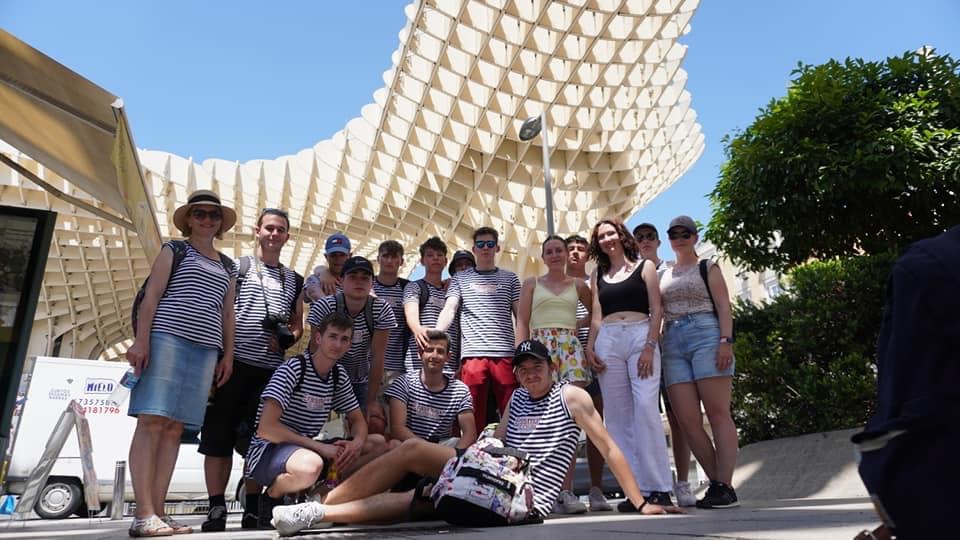 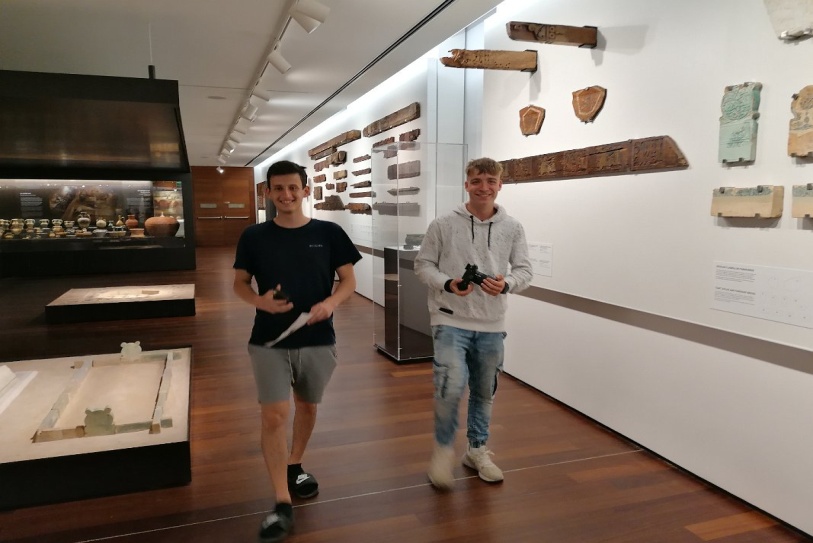 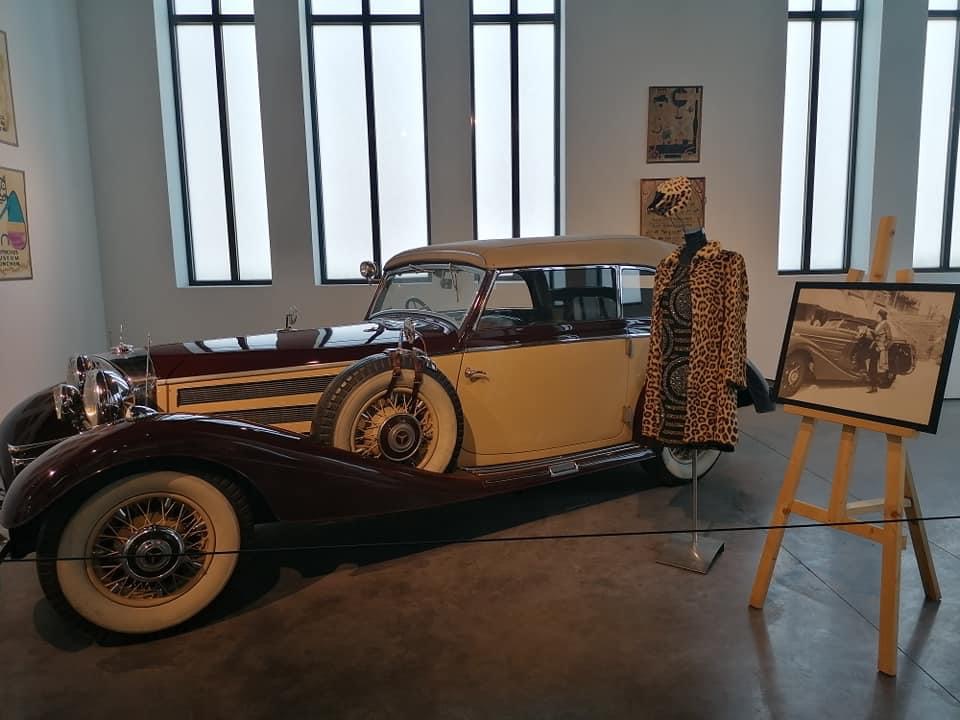 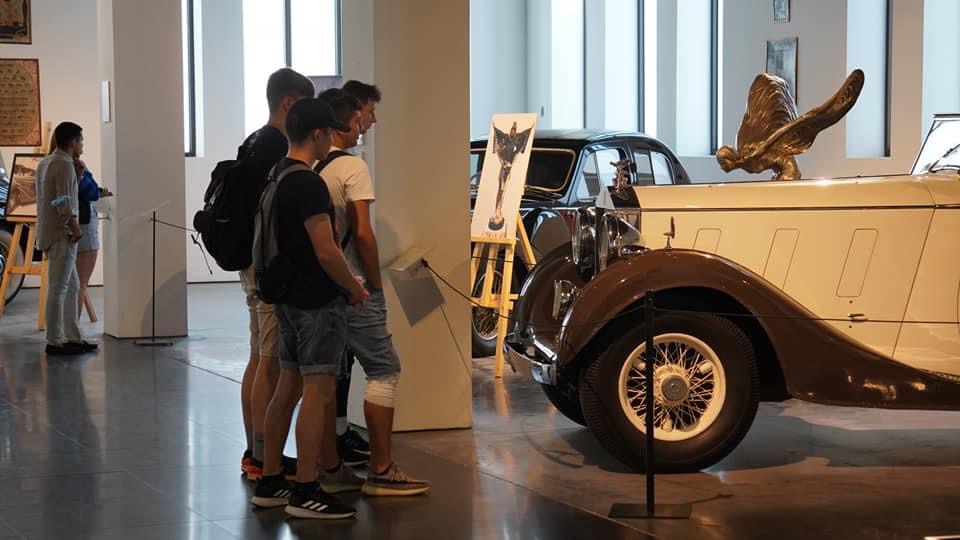 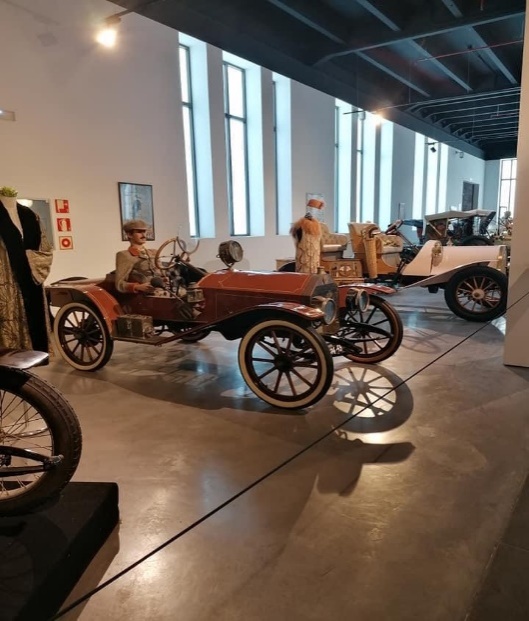 Múzeum automobilov
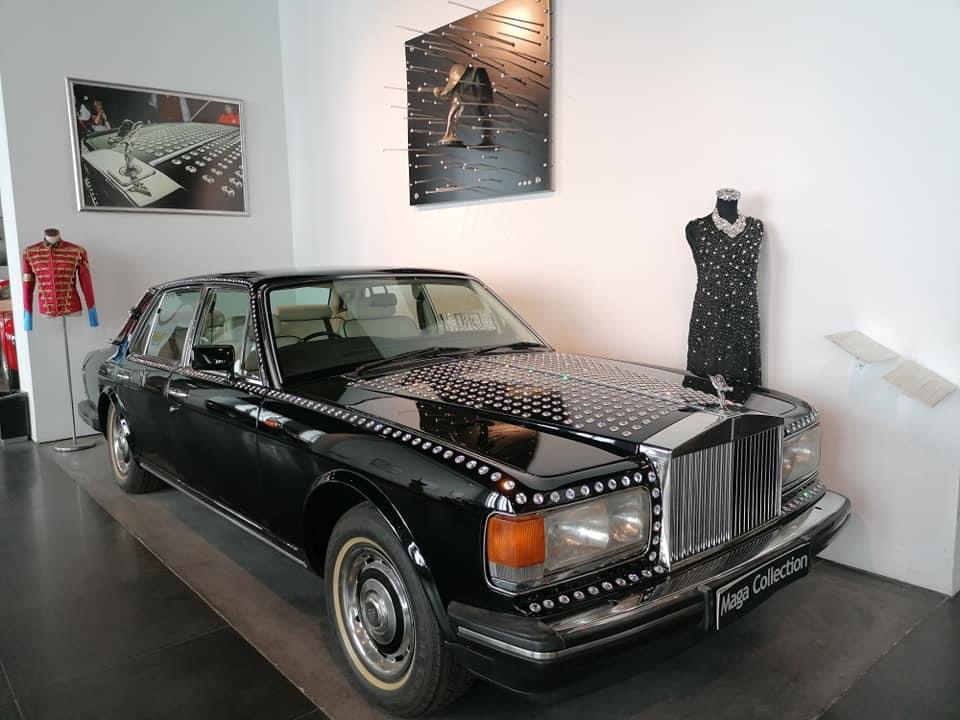 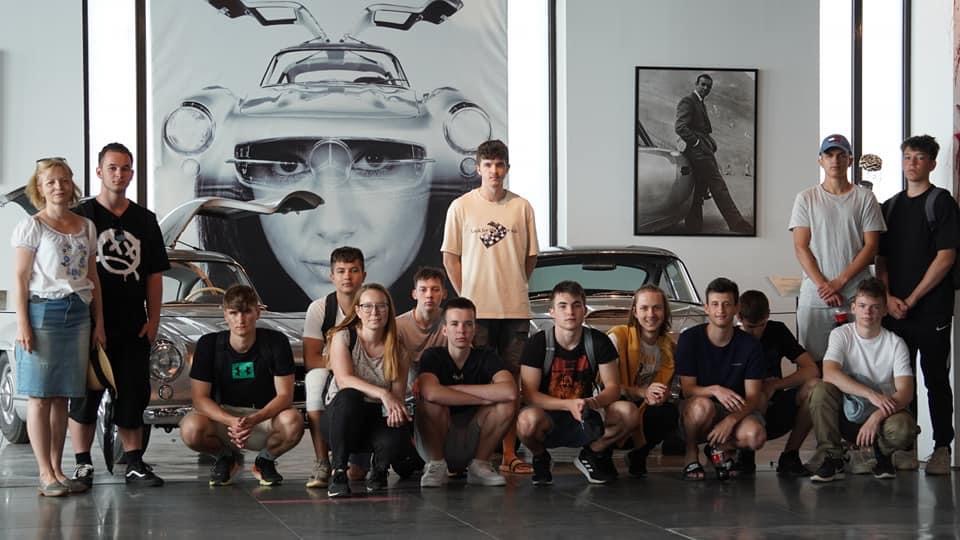 Kurz španielčiny
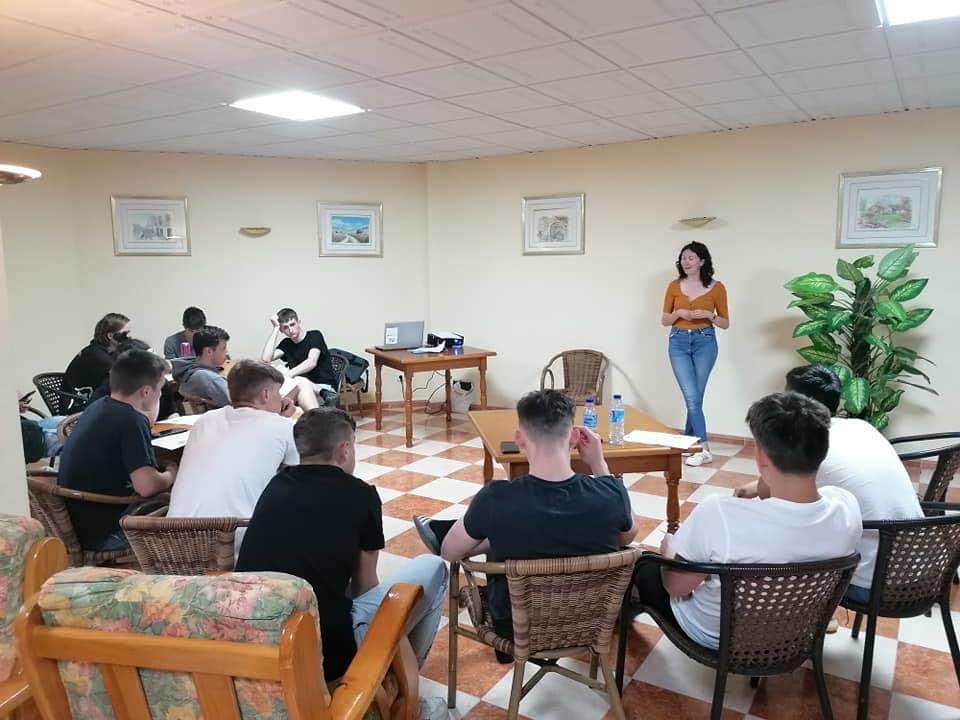 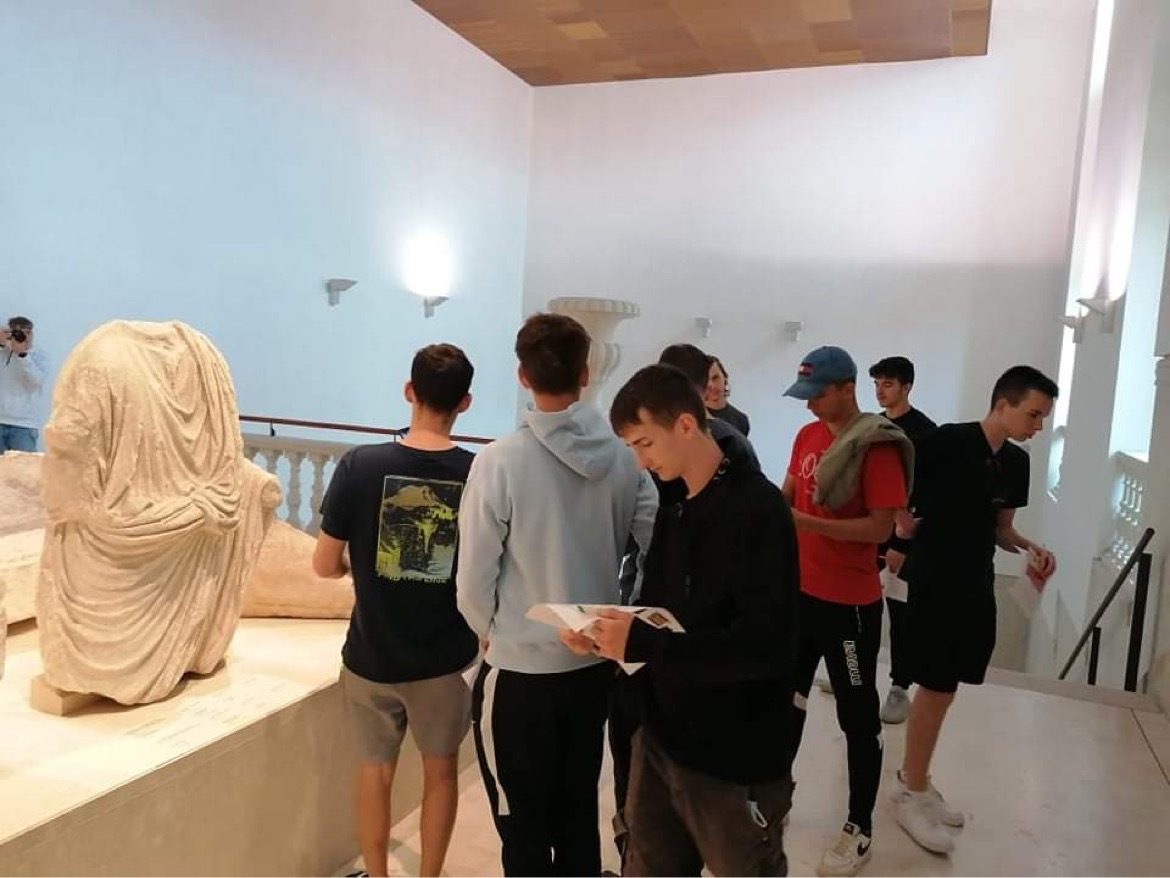 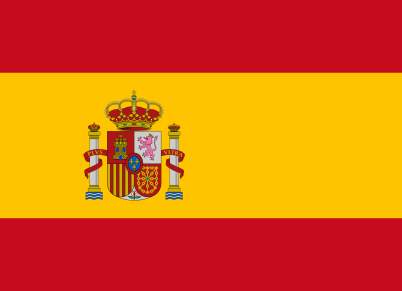 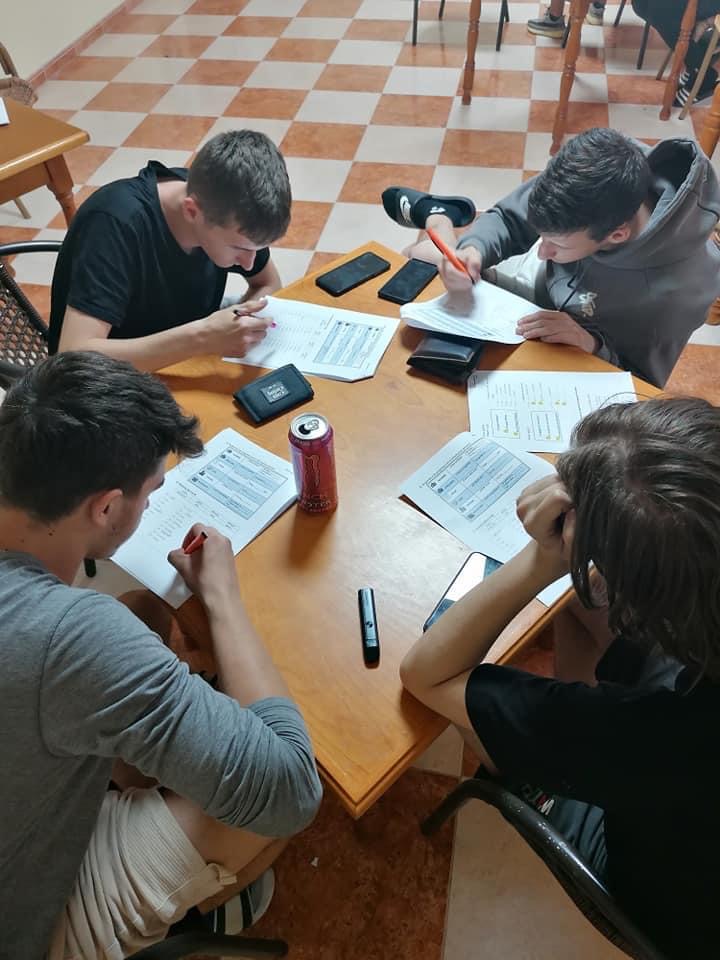 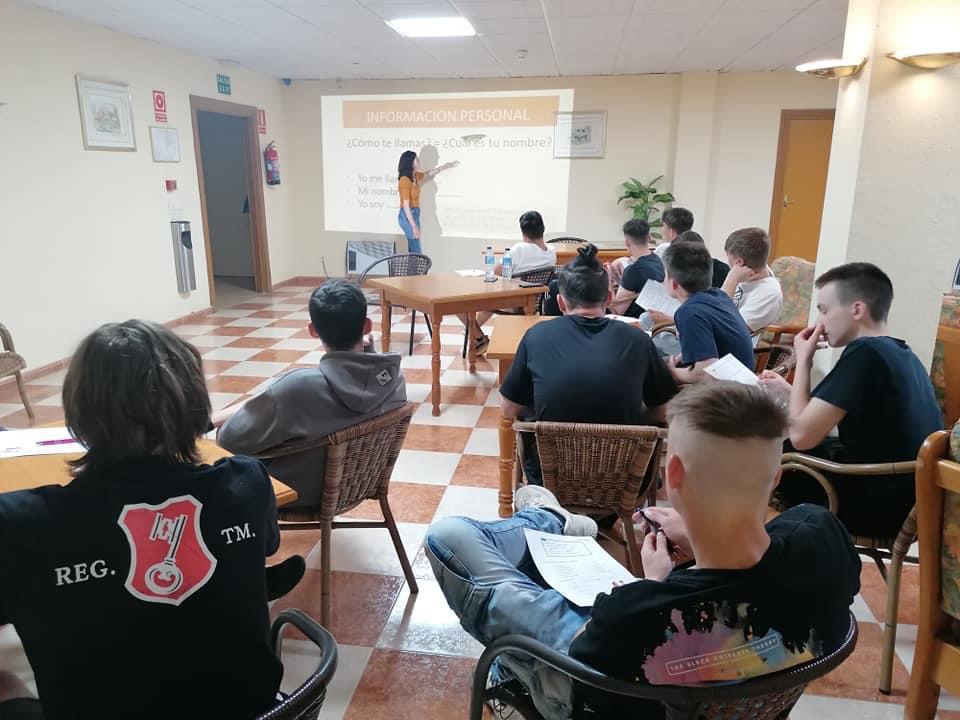 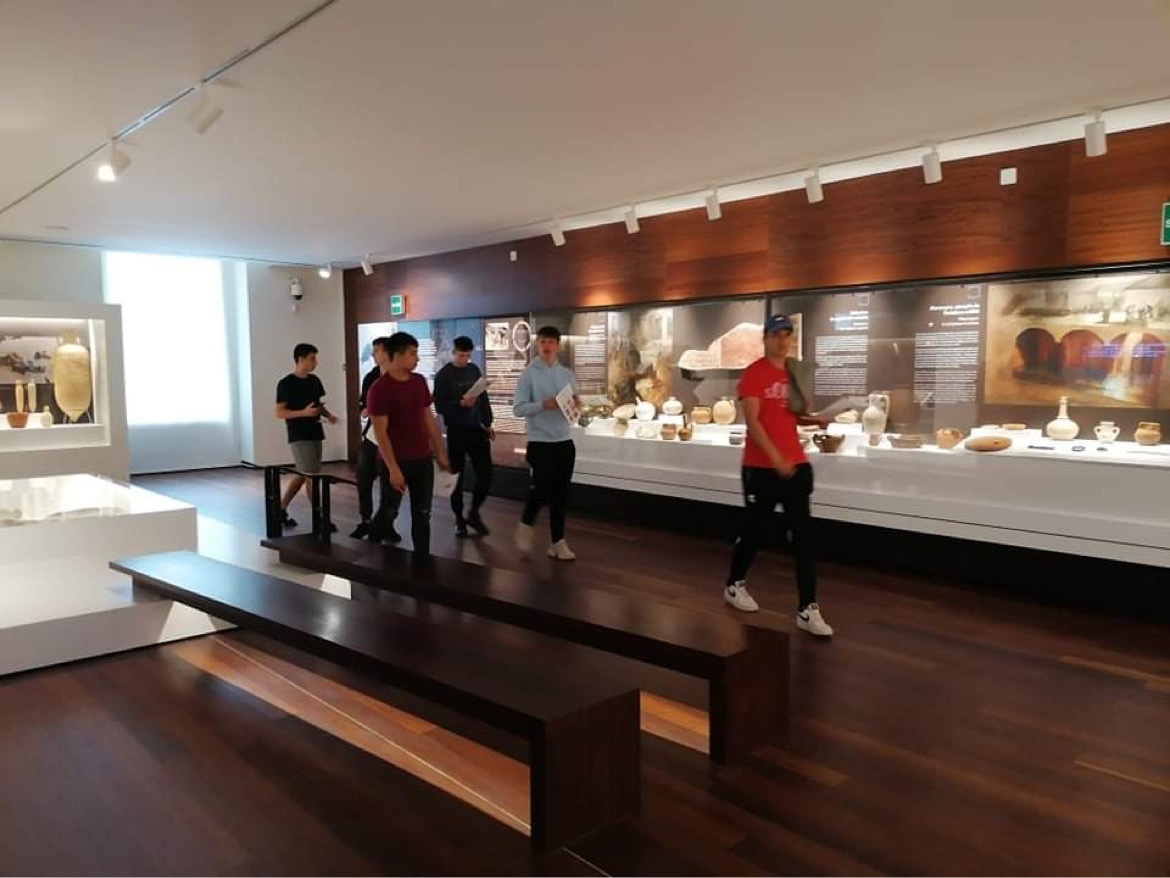 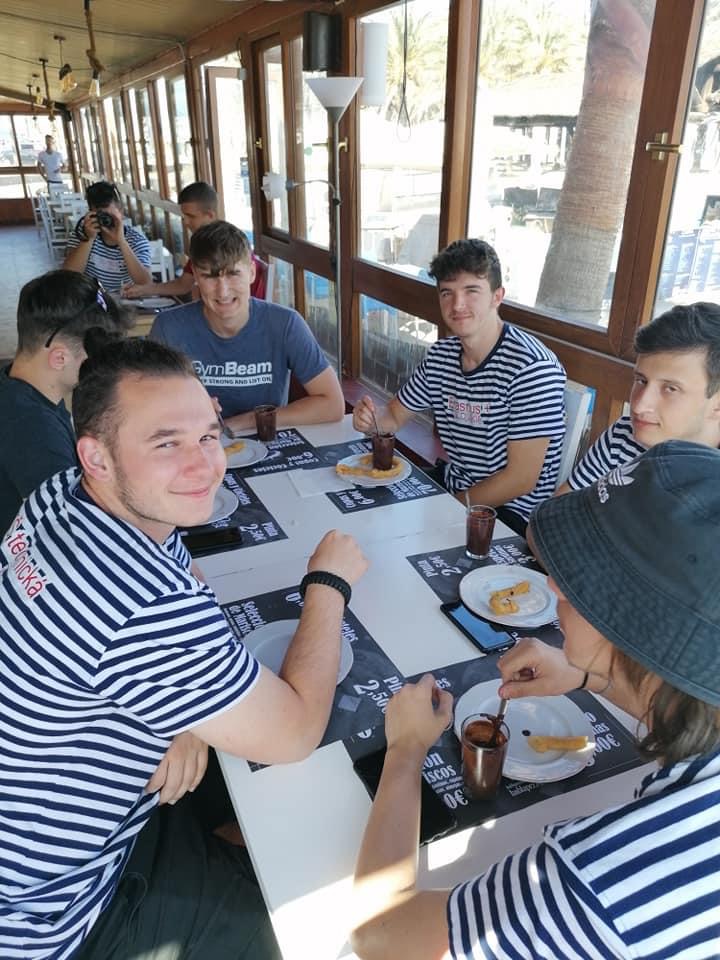 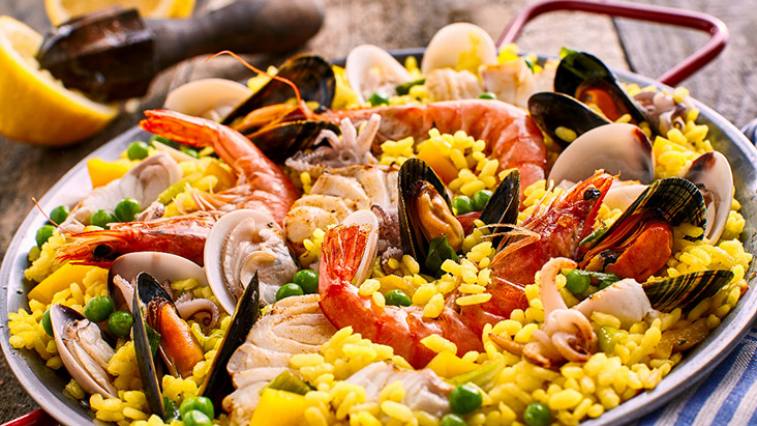 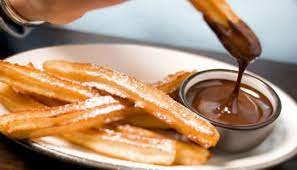 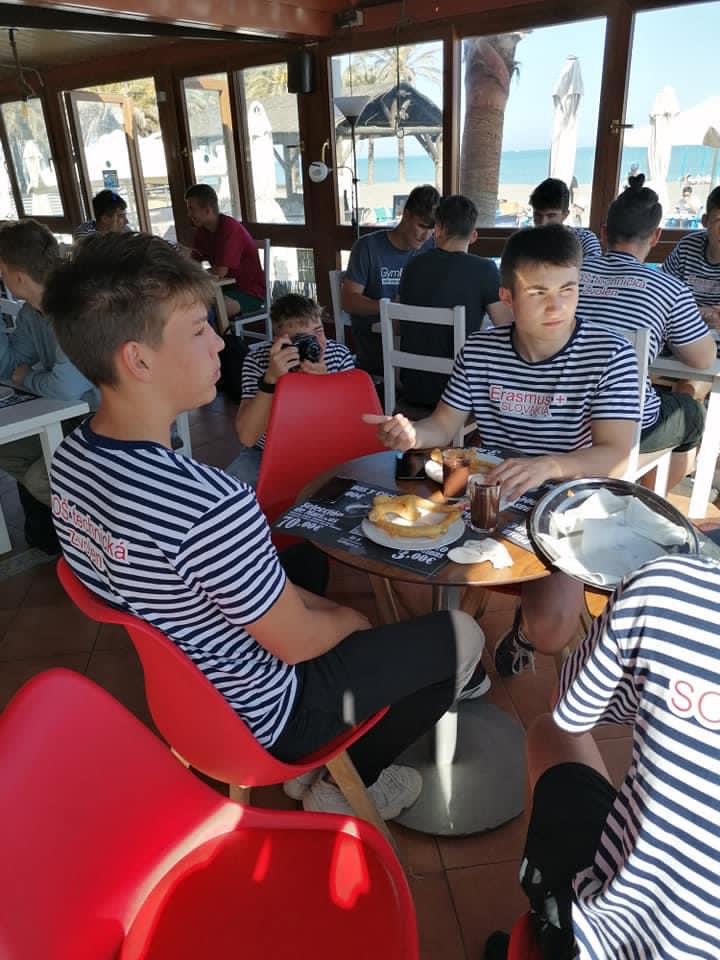 Tapas night a Churros
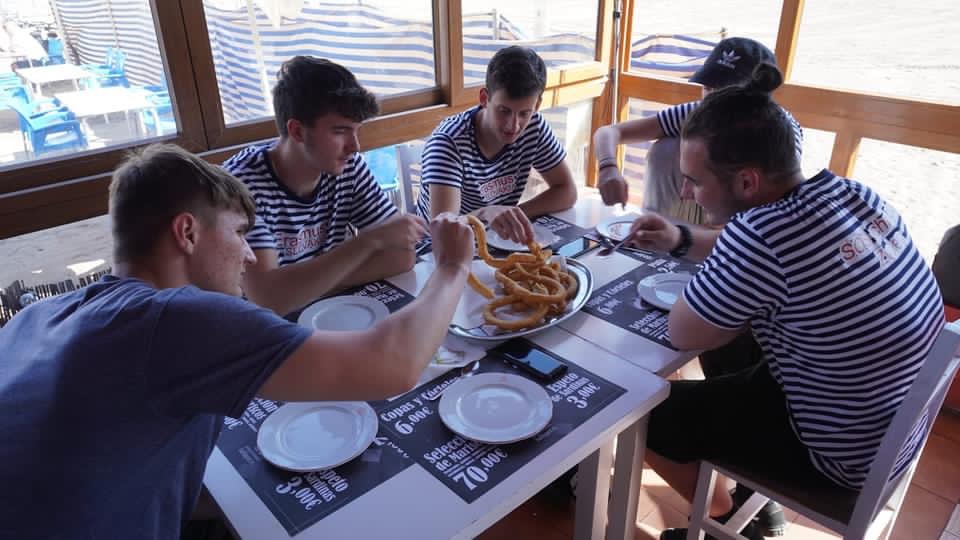 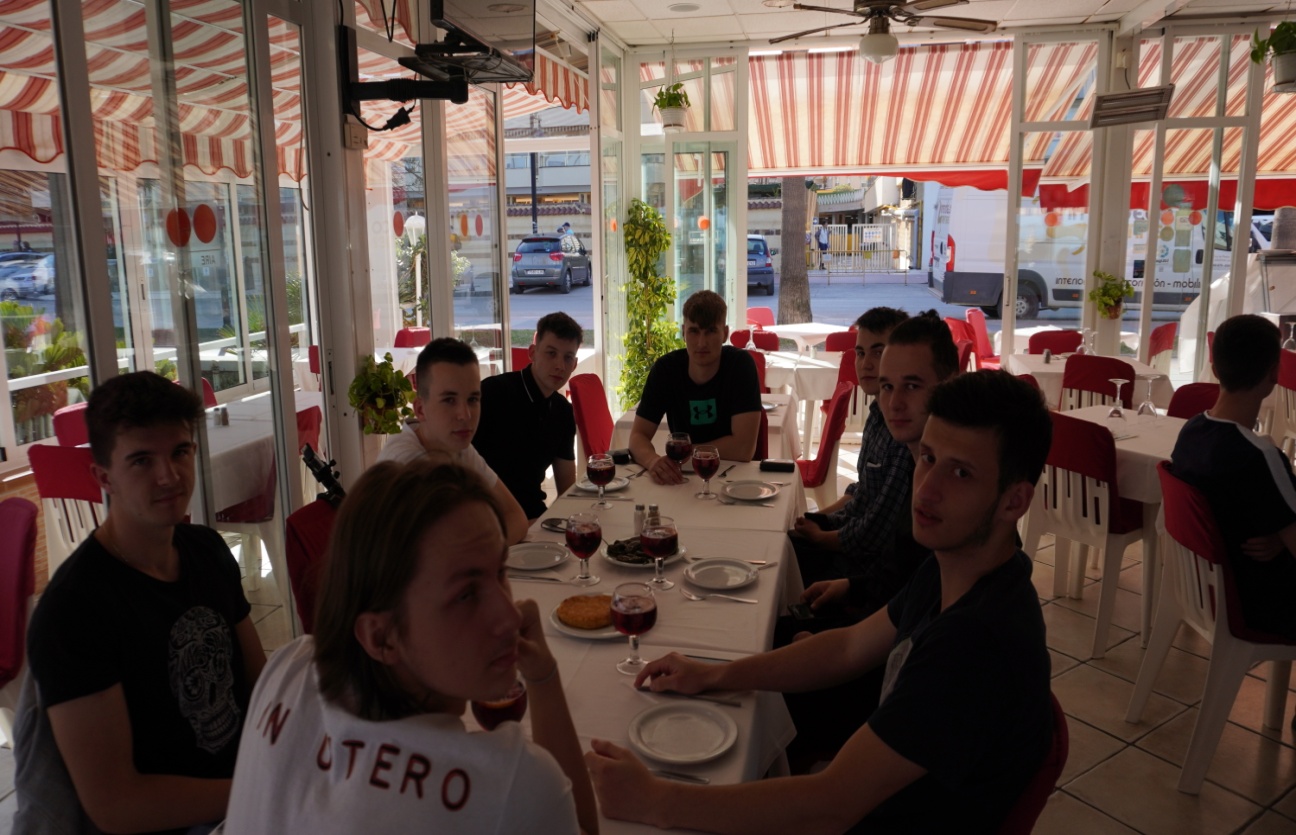 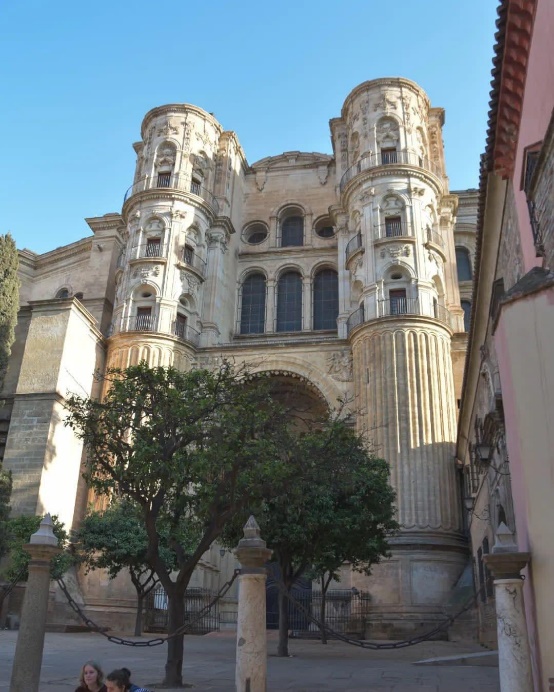 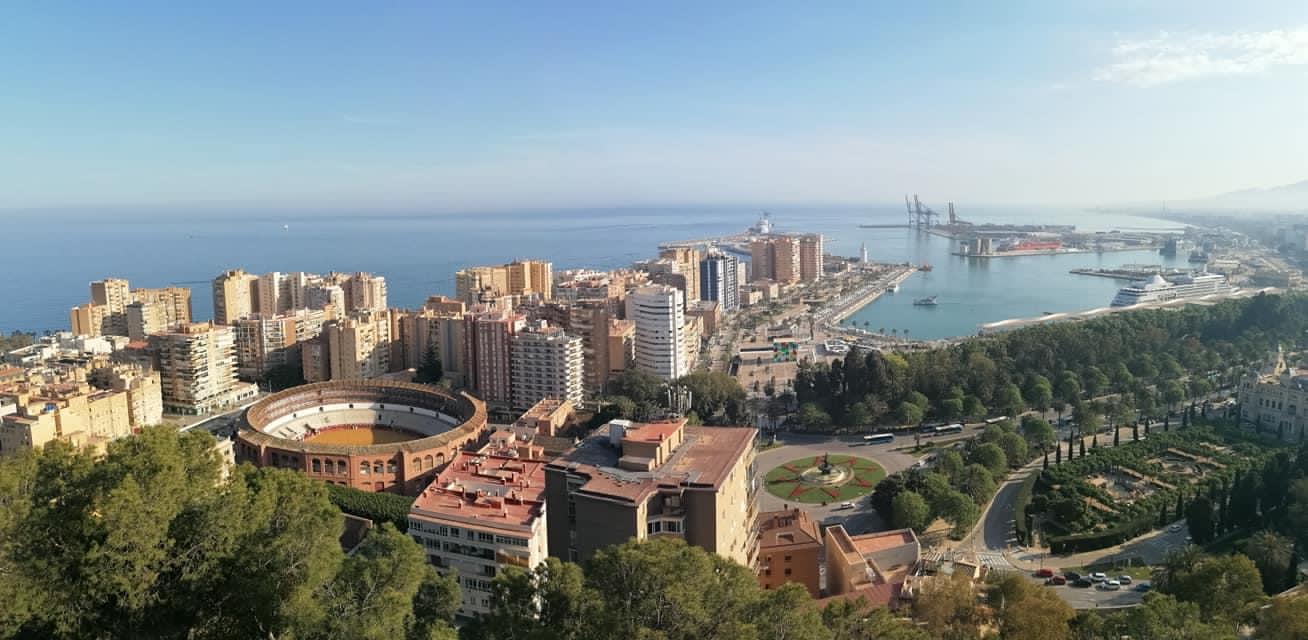 Málaga
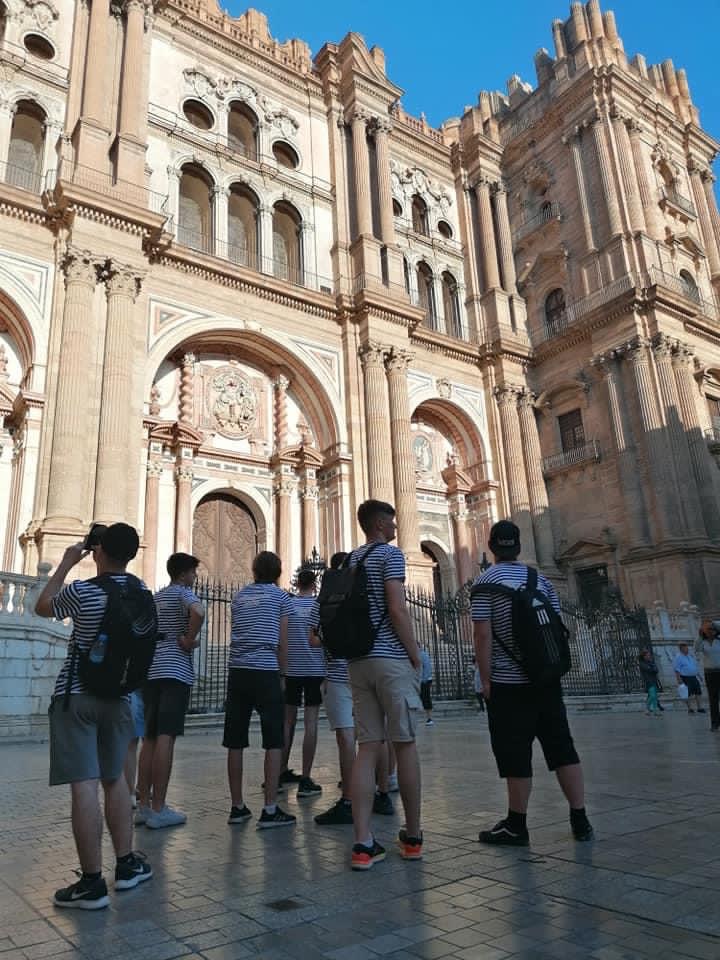 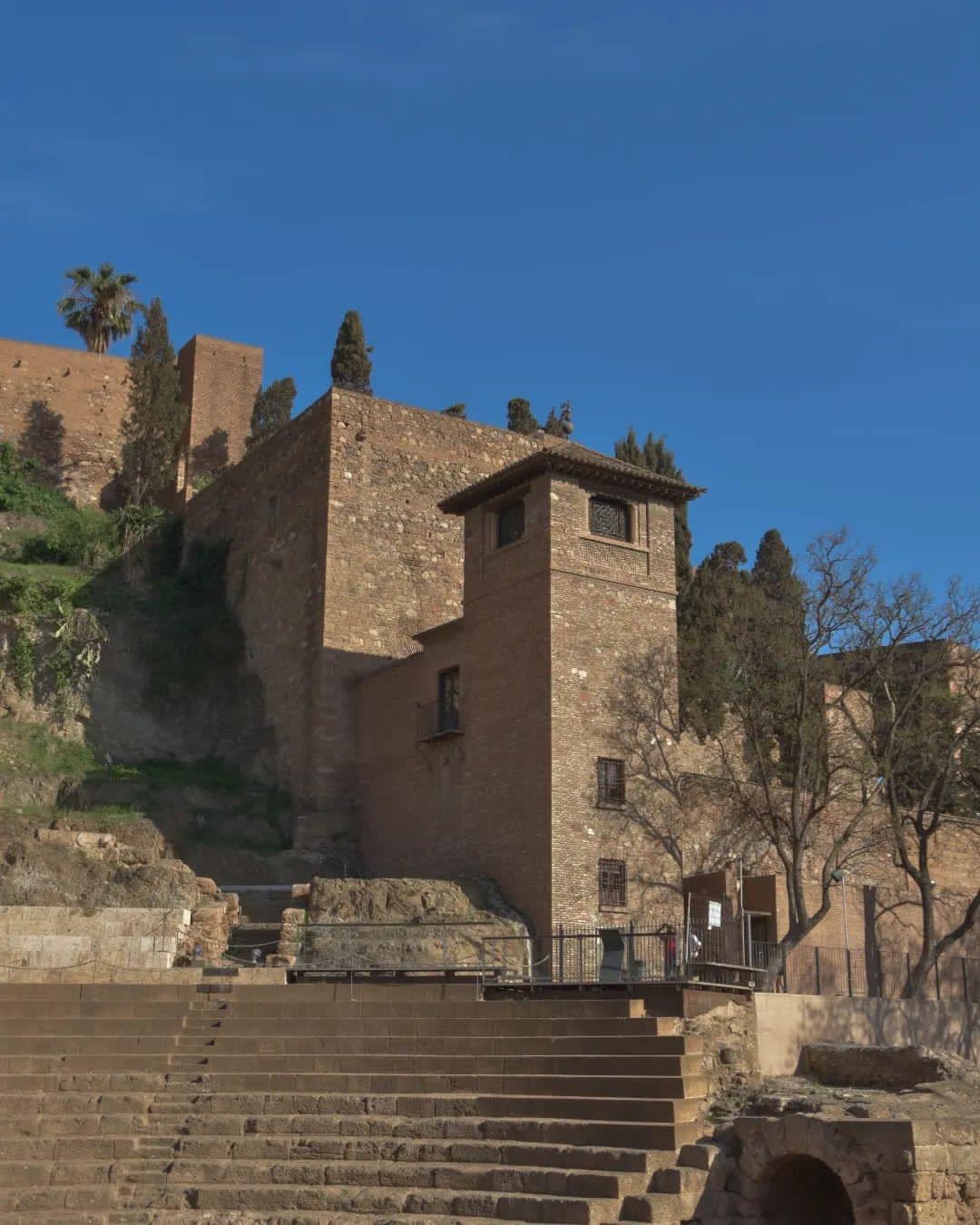 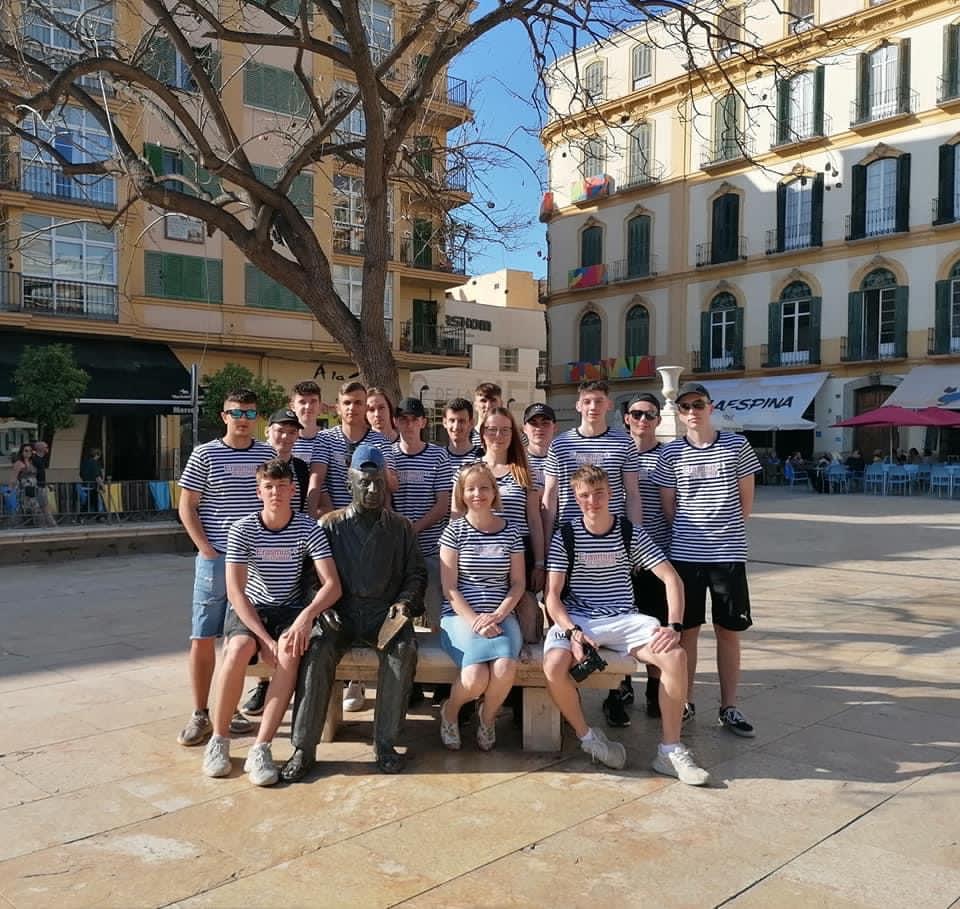 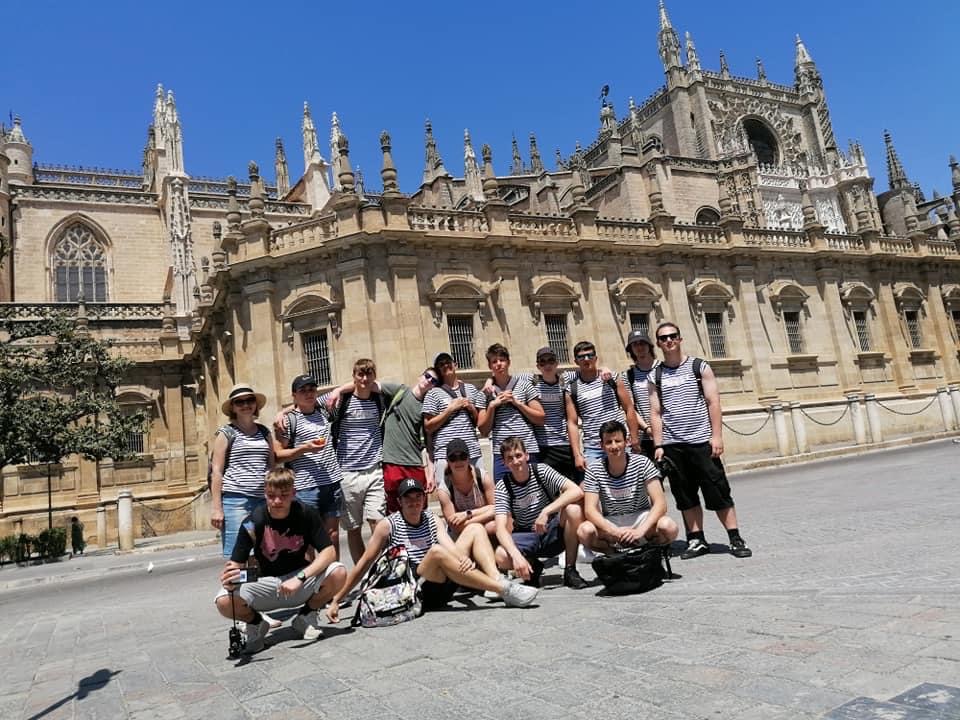 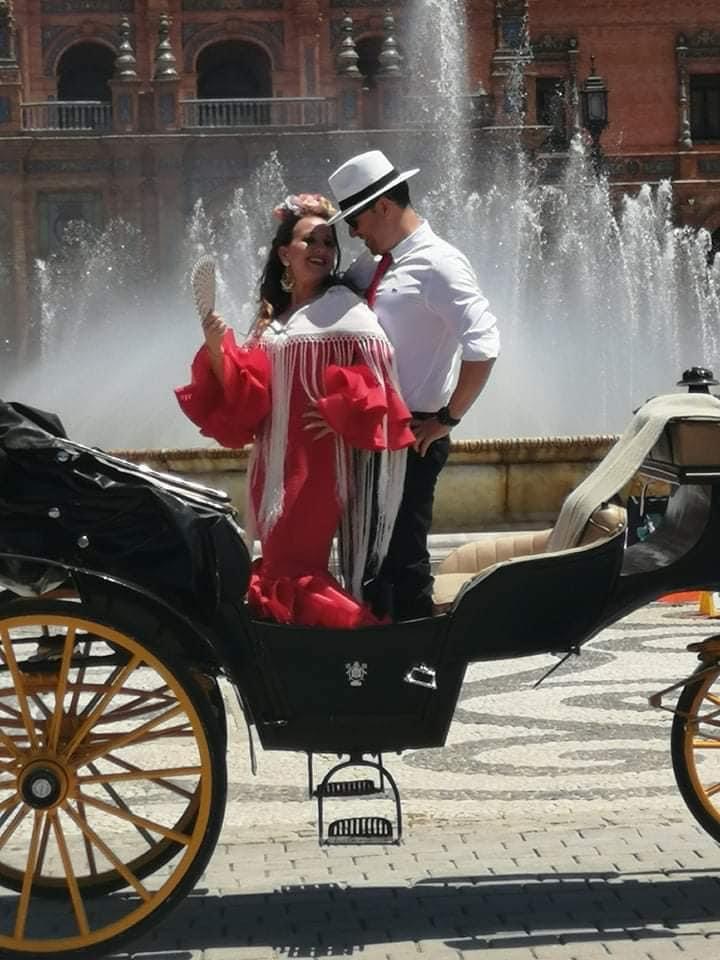 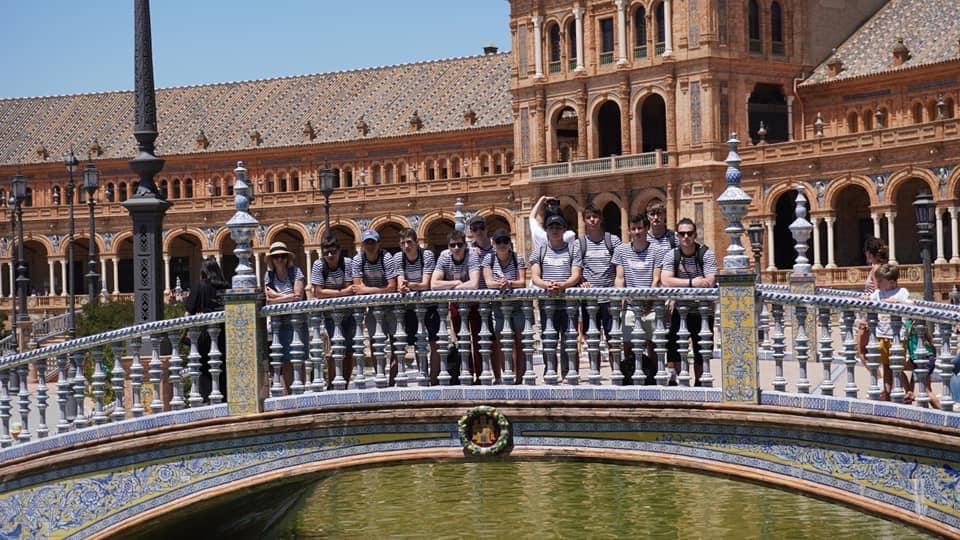 Sevilla
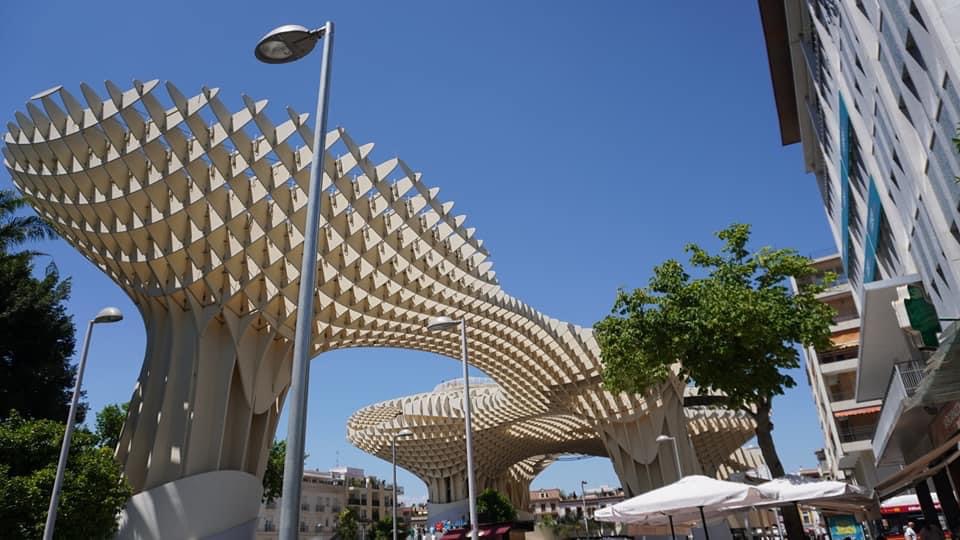 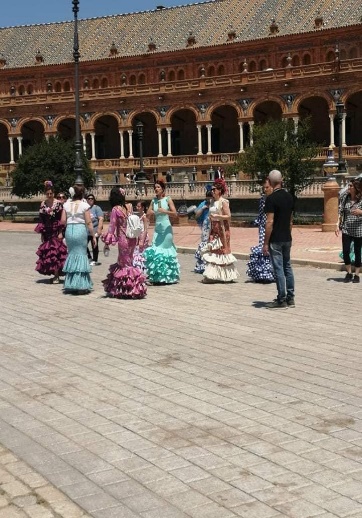 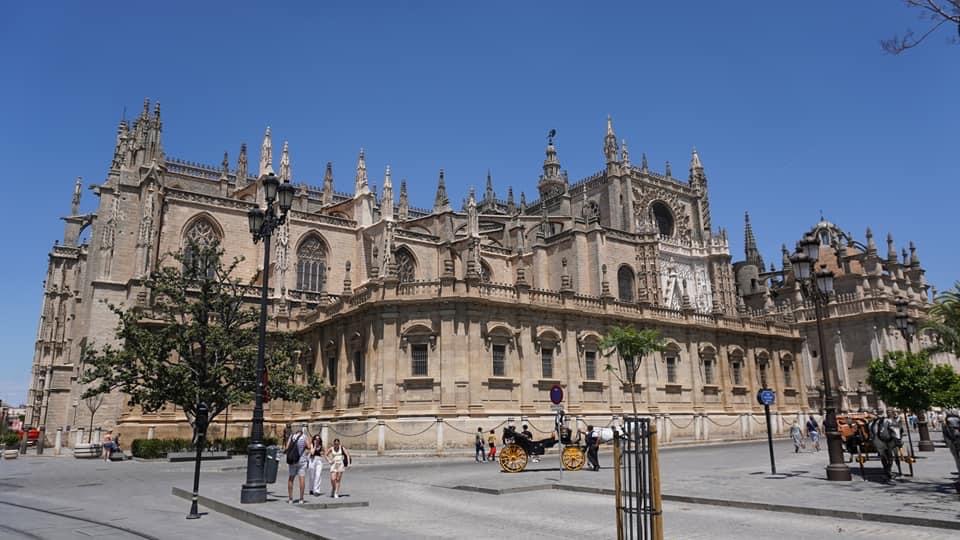 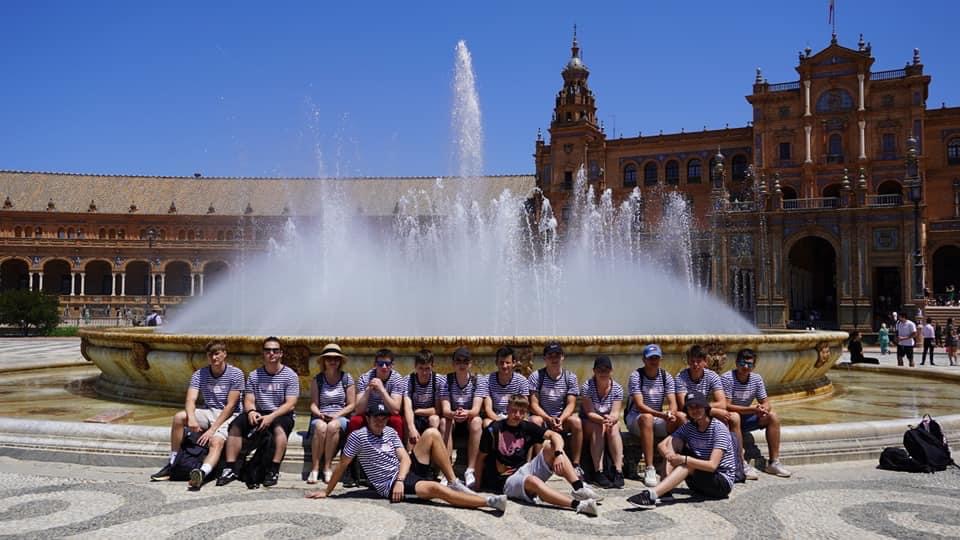 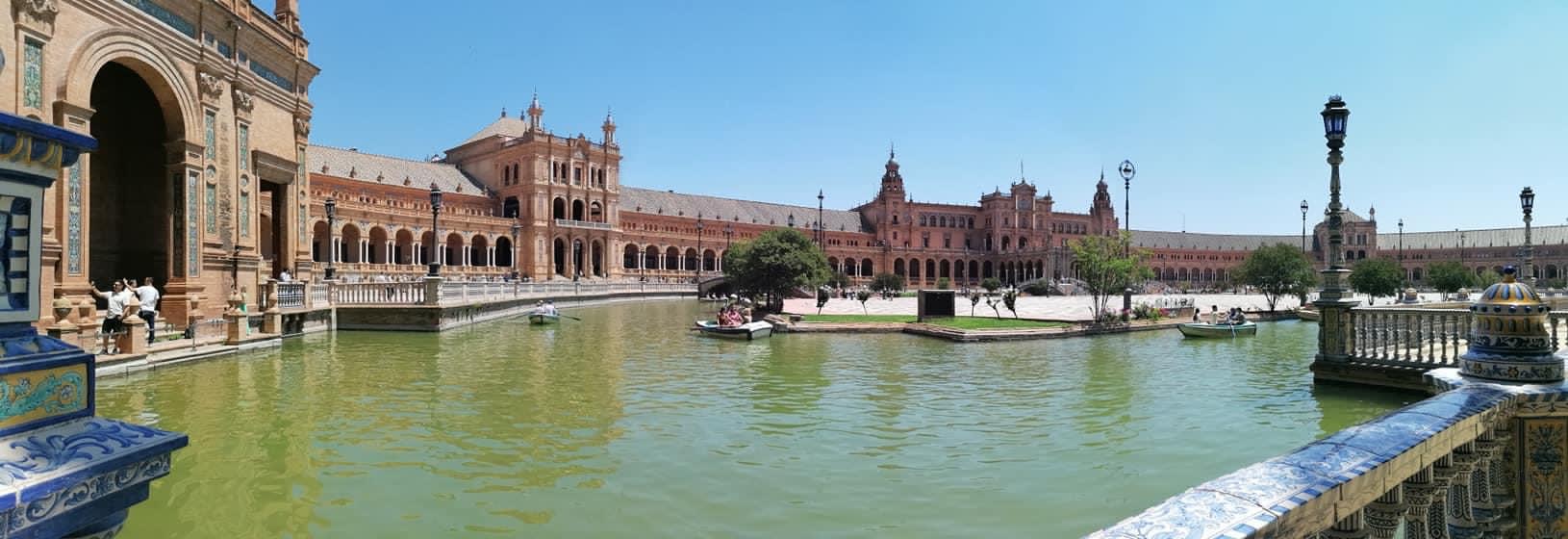 Cádiz
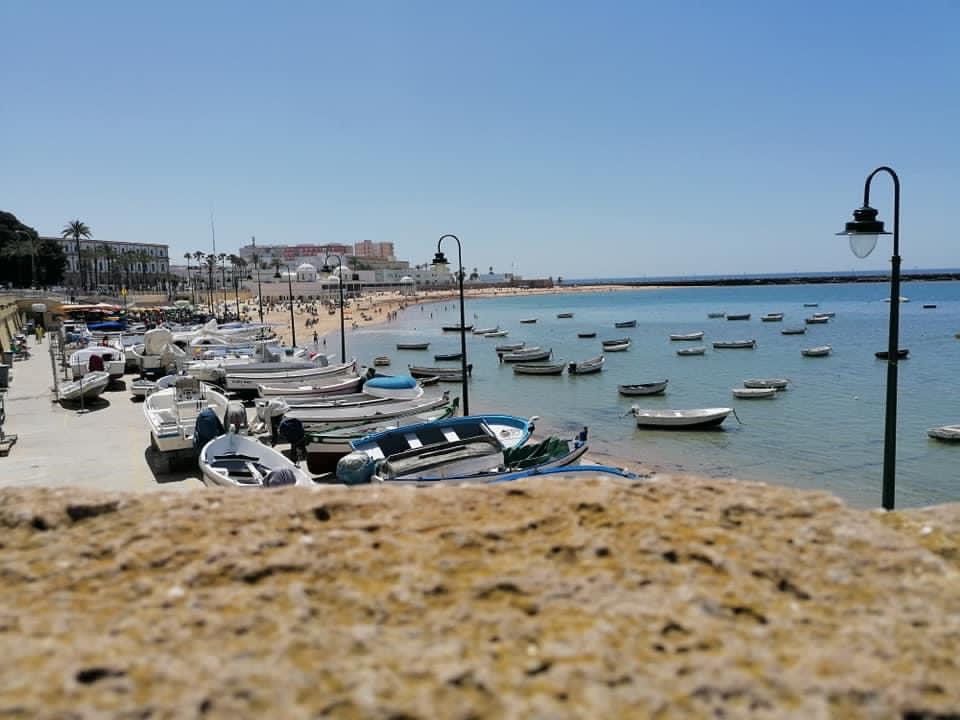 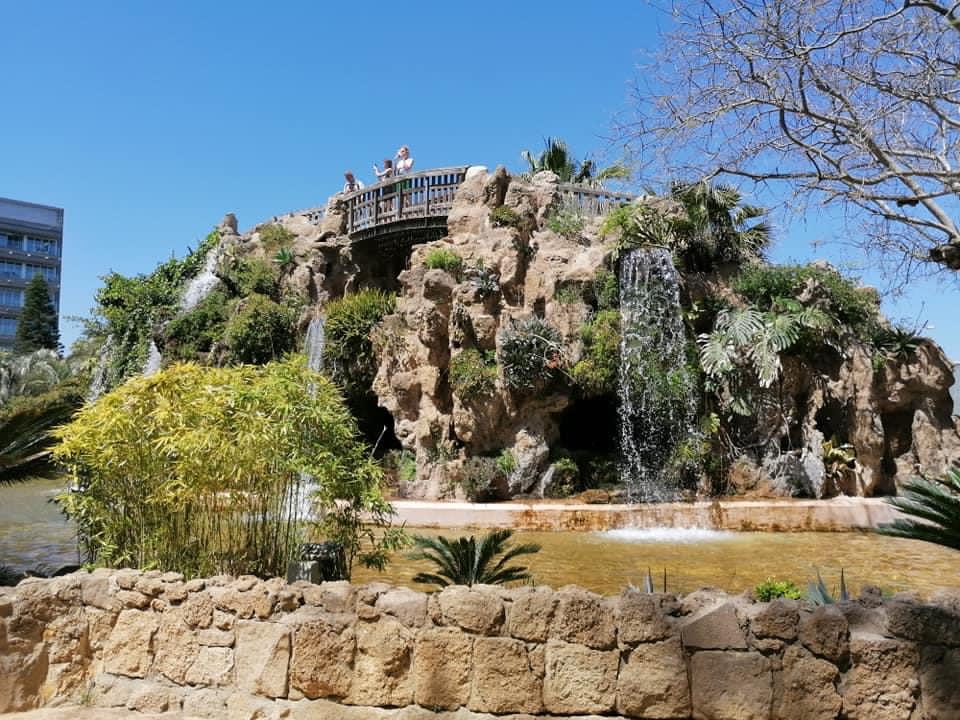 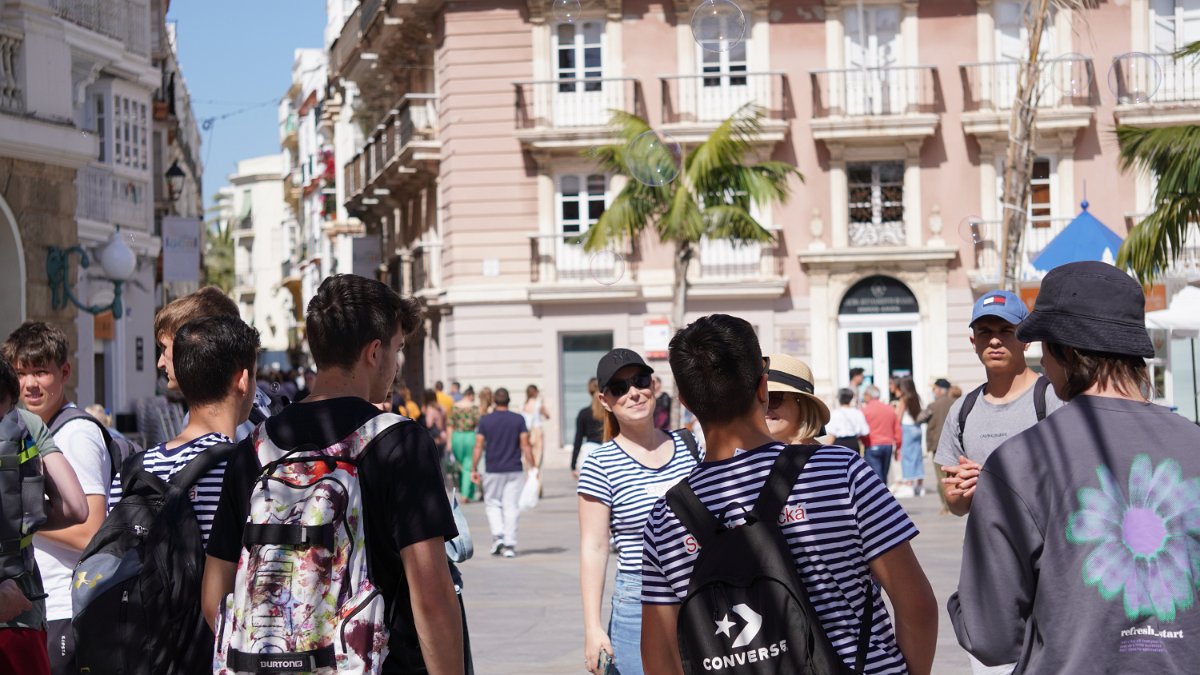 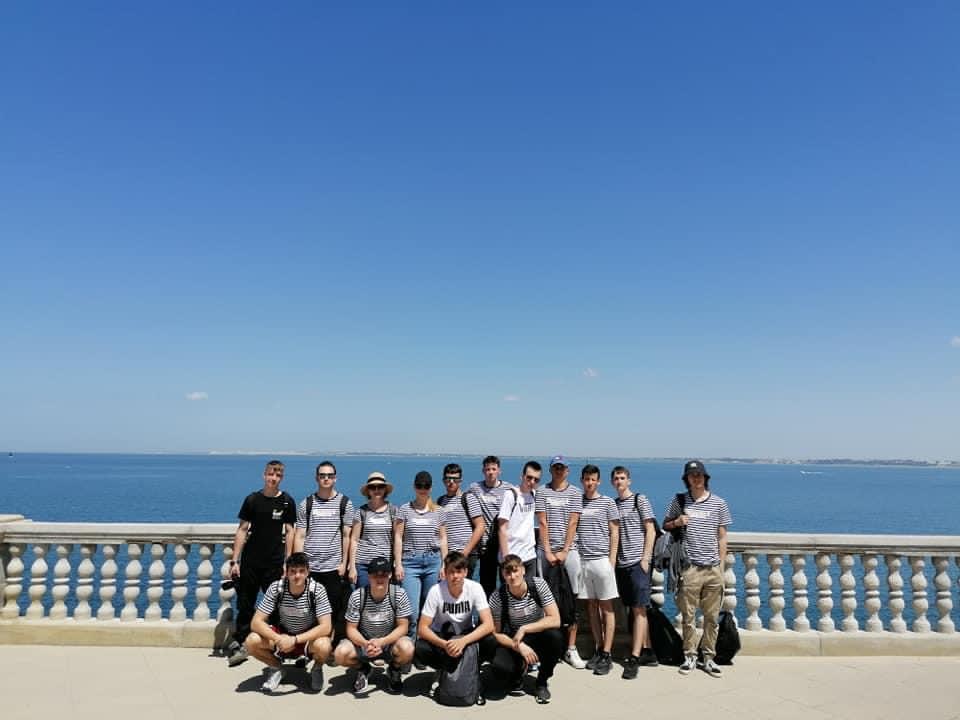 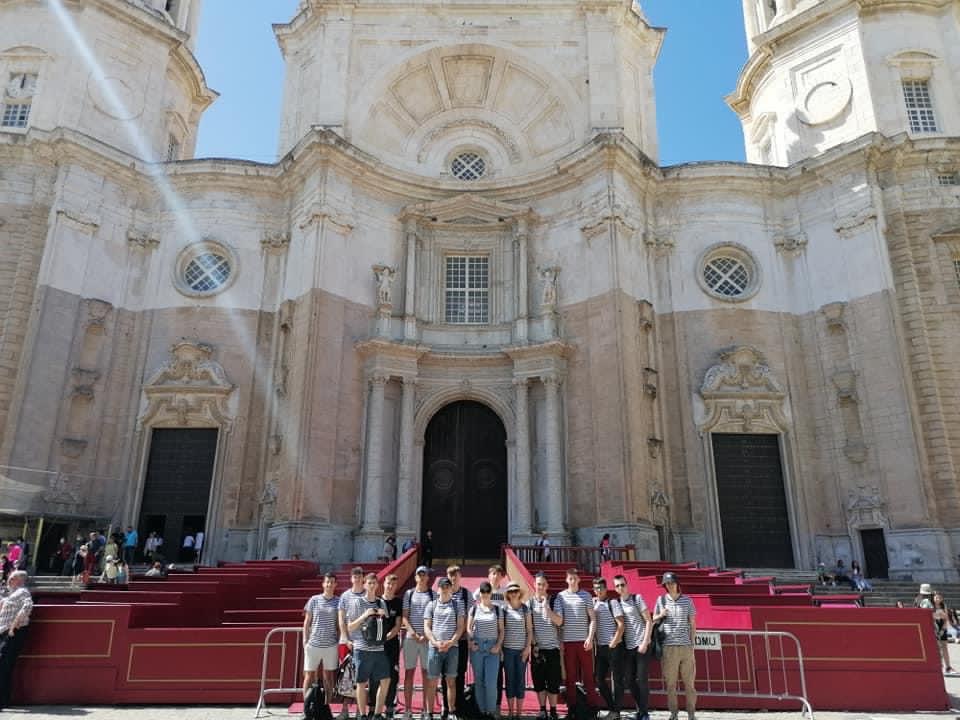 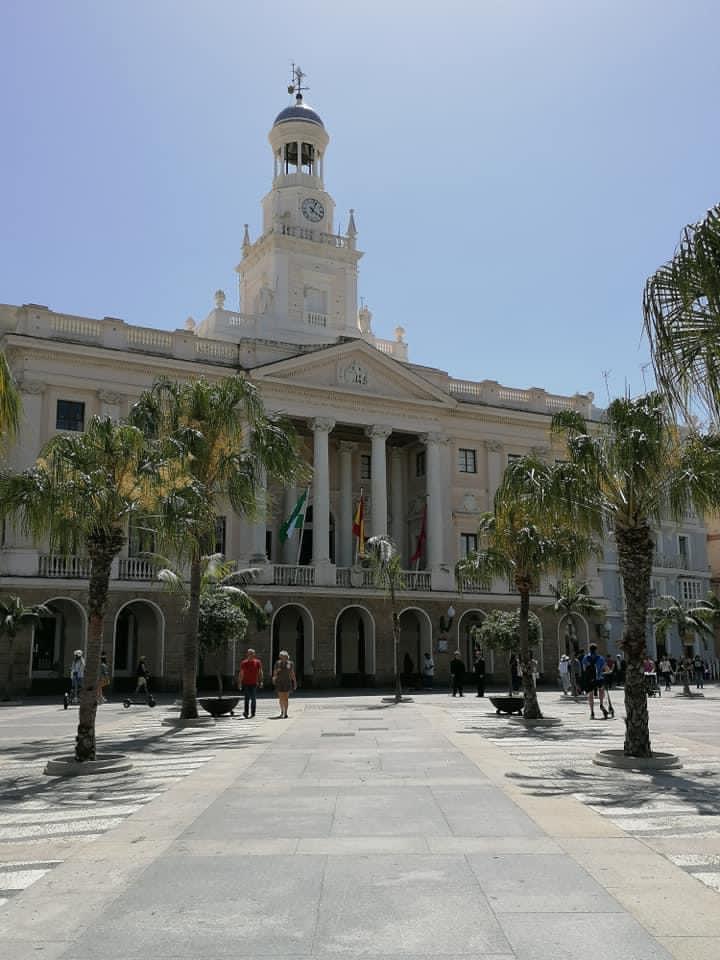 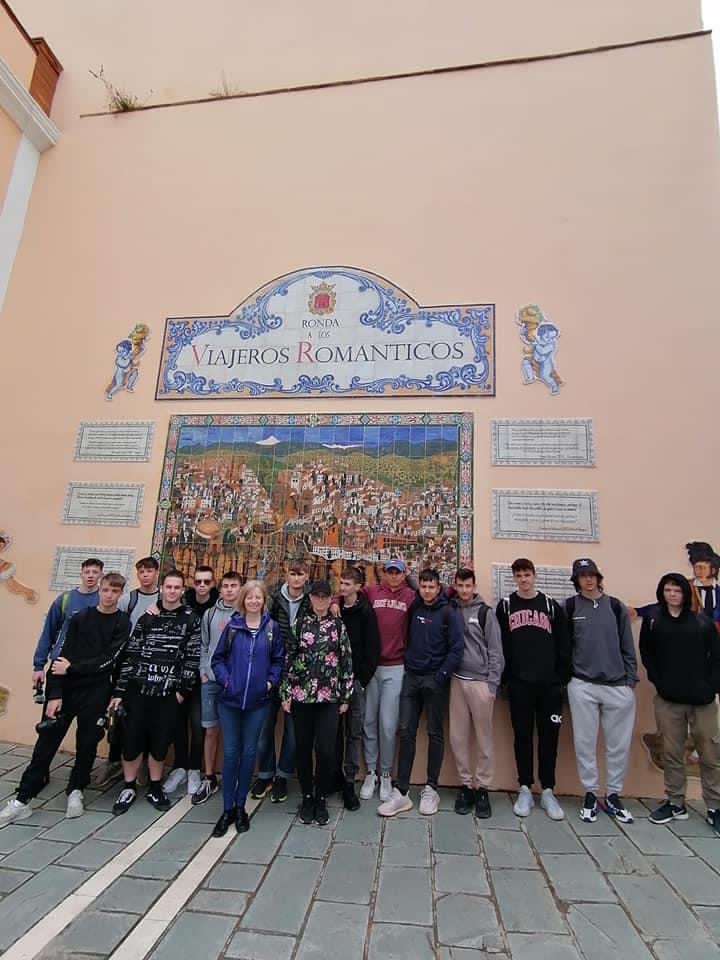 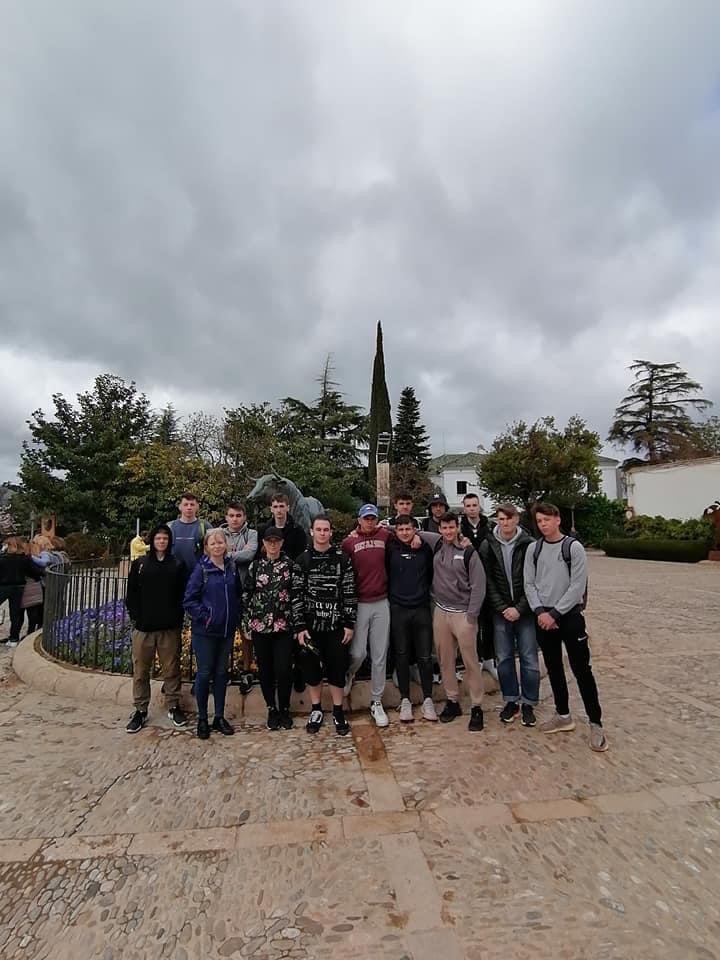 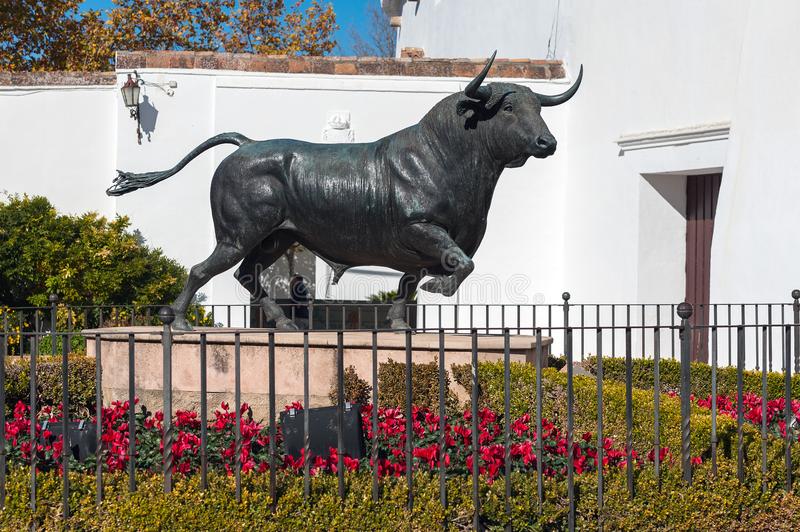 Ronda
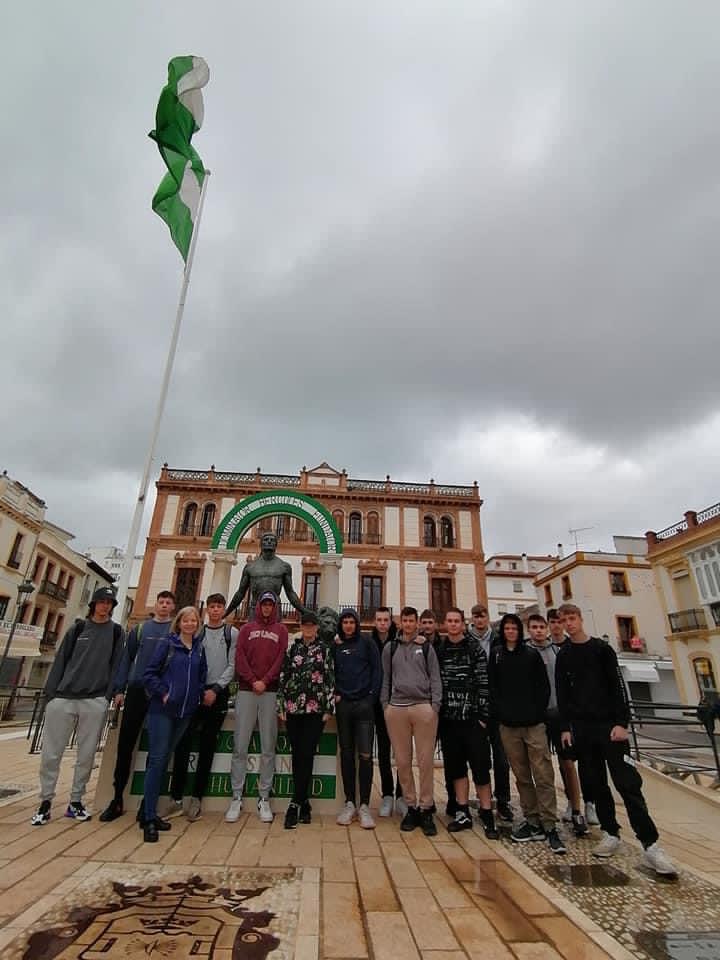 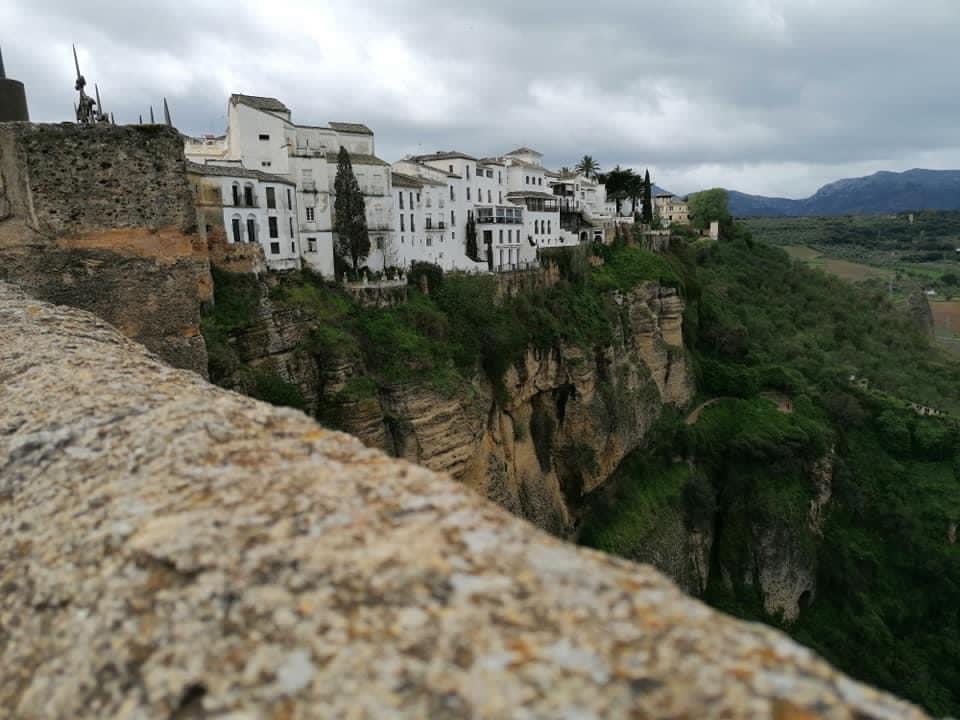 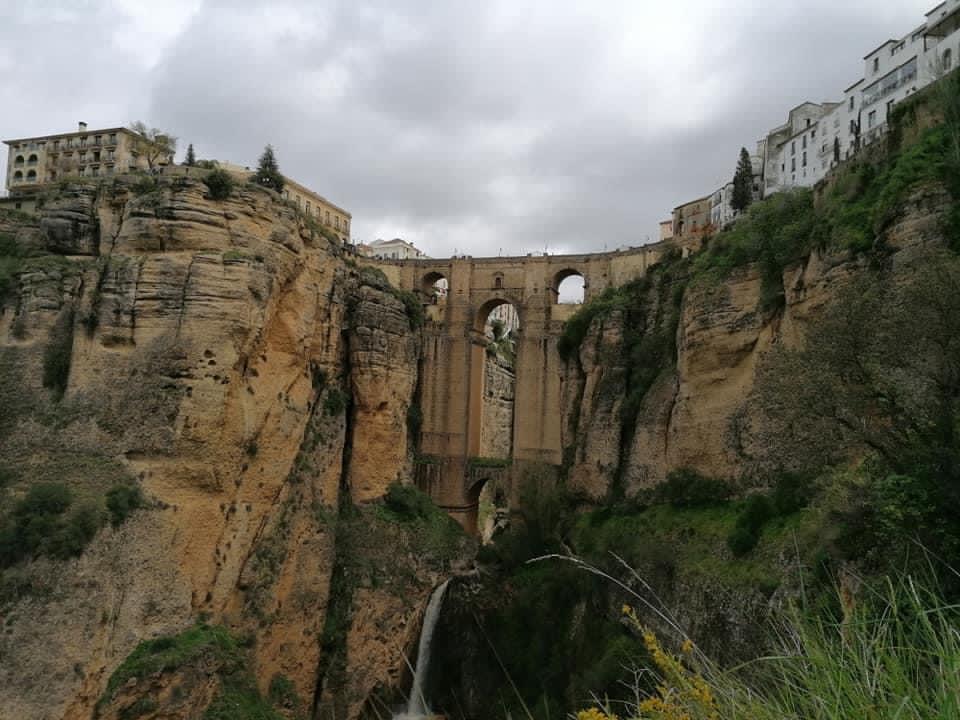 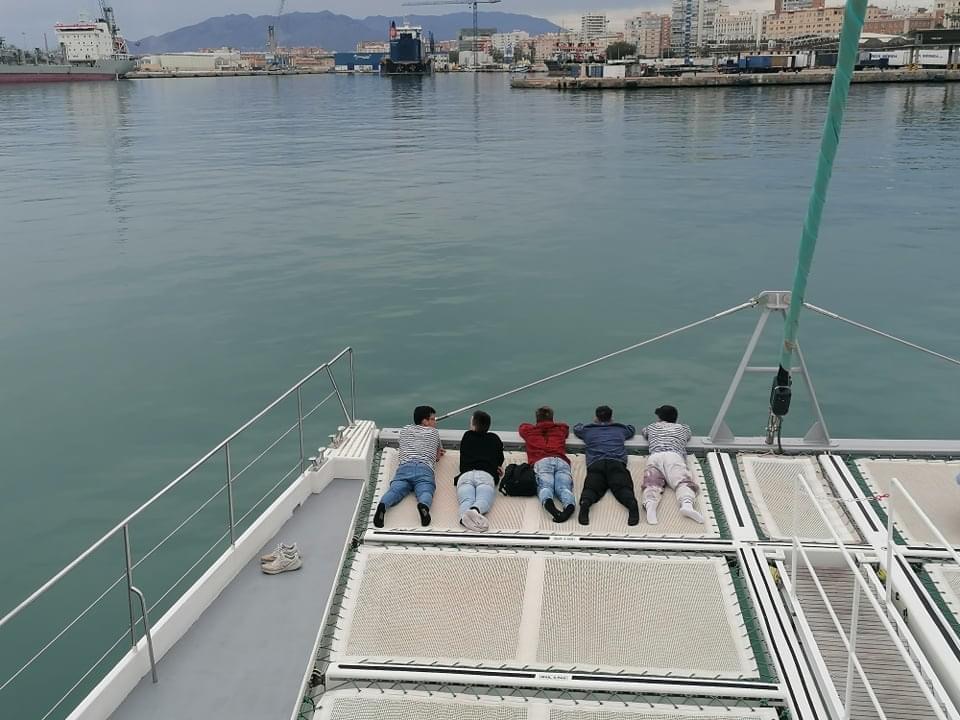 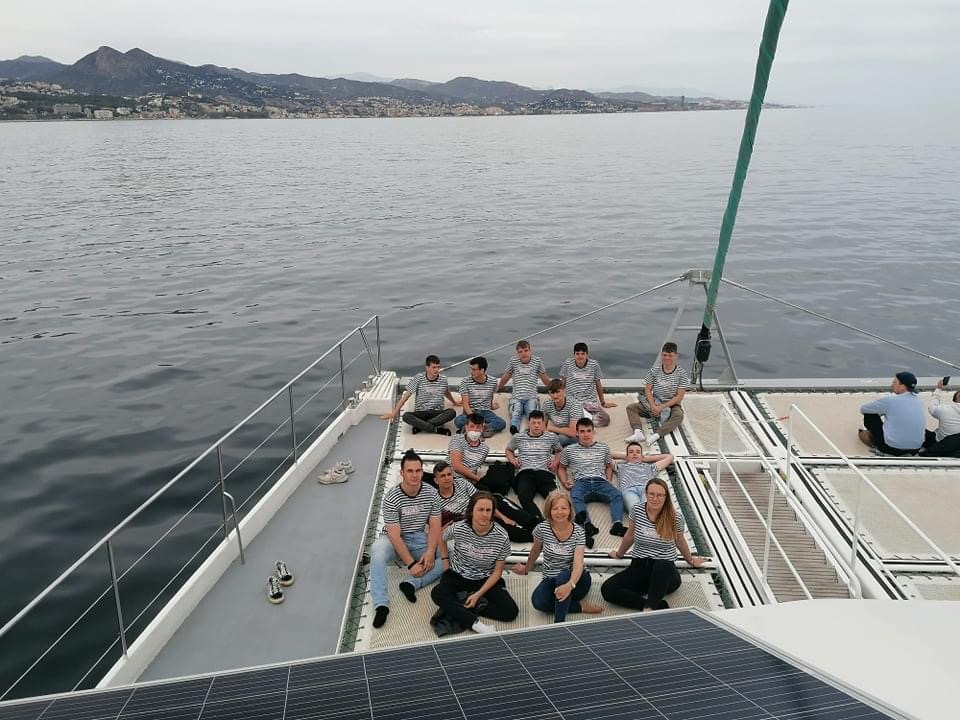 Výlet na Katamaráne
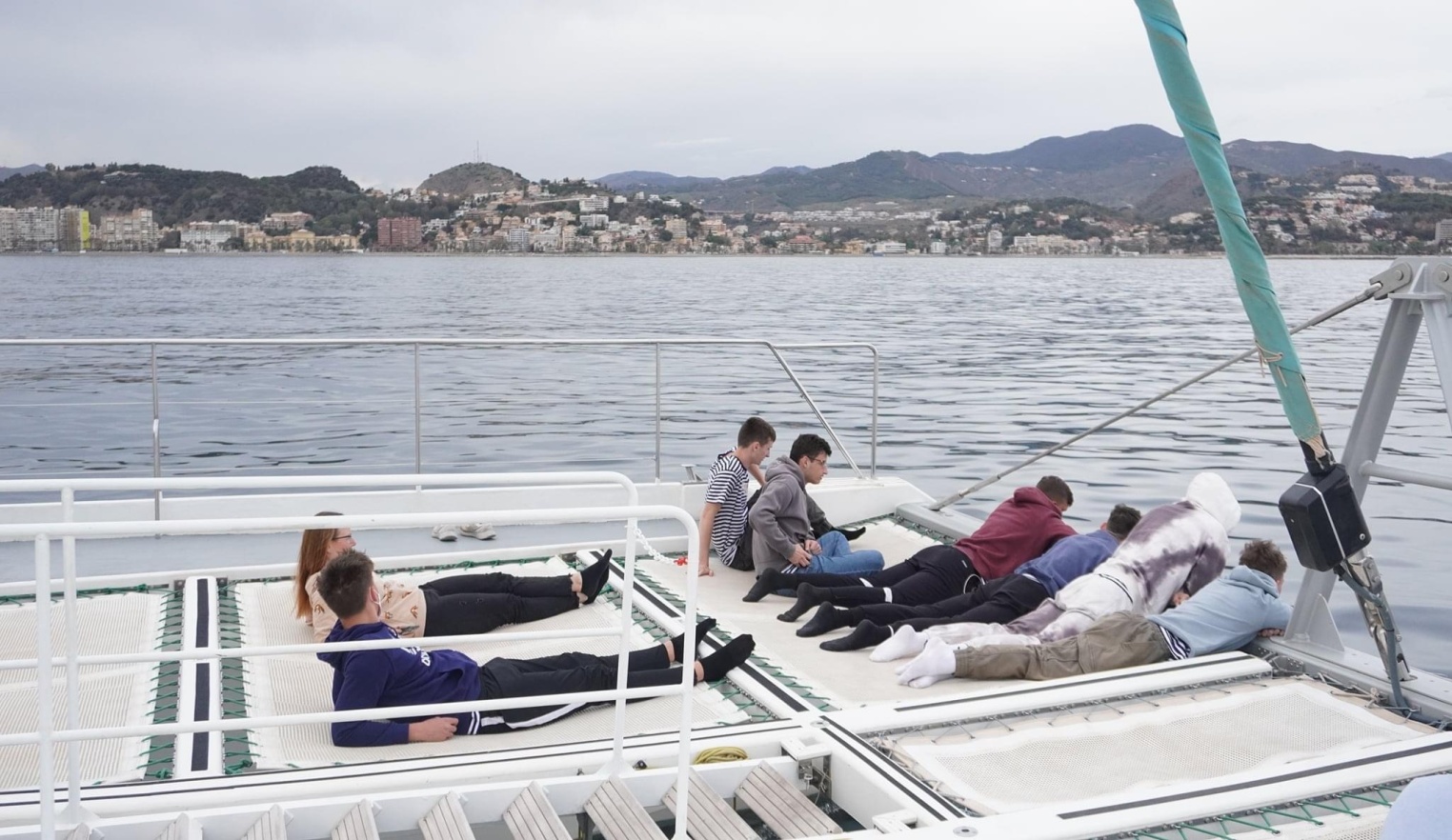 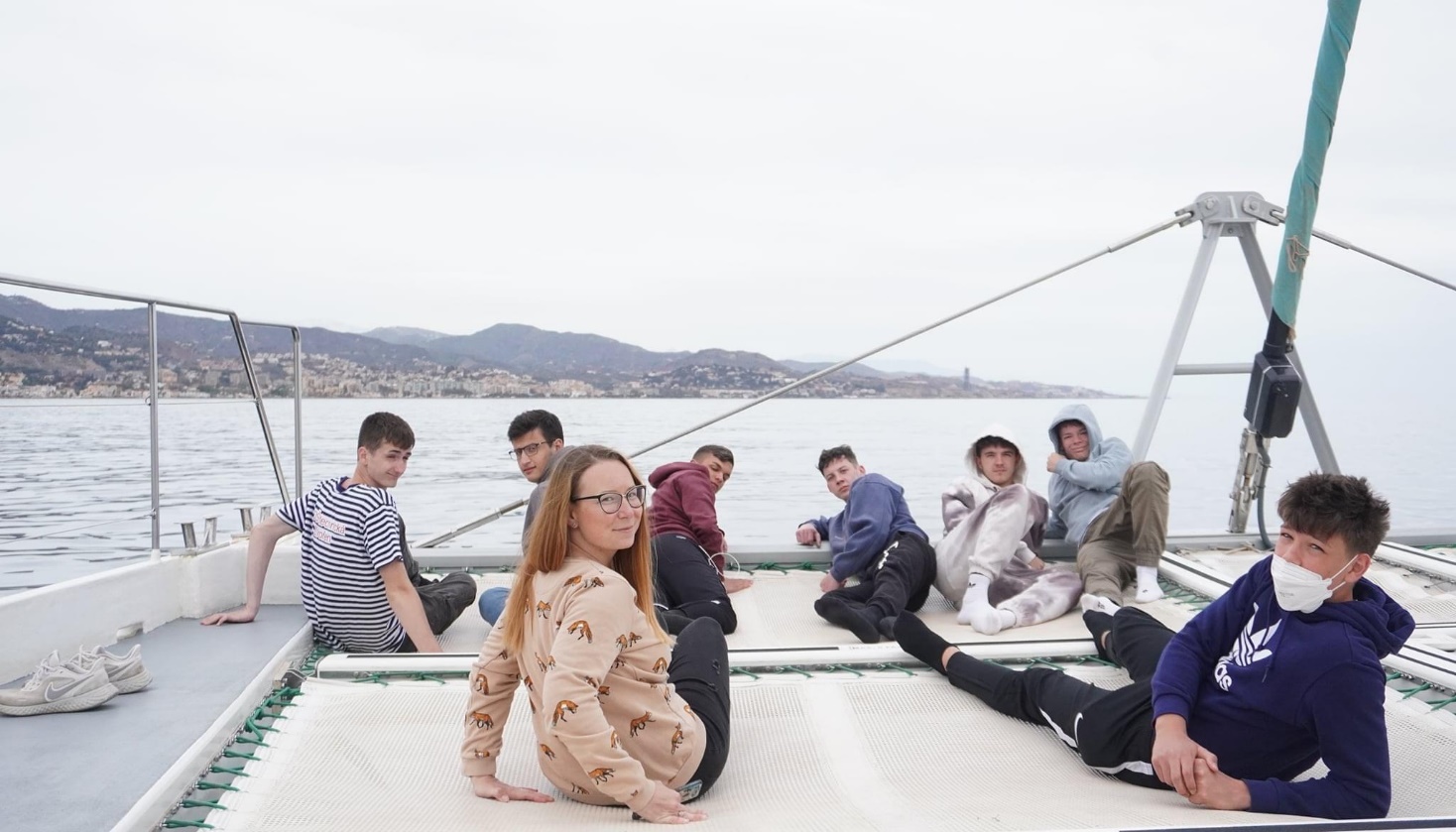 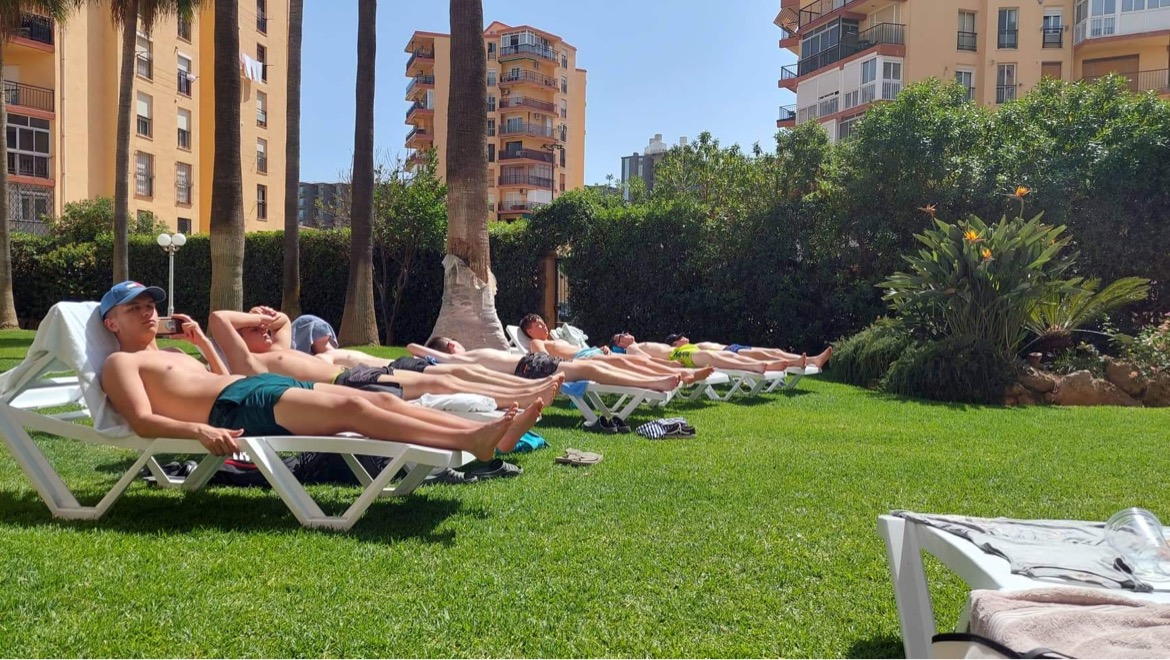 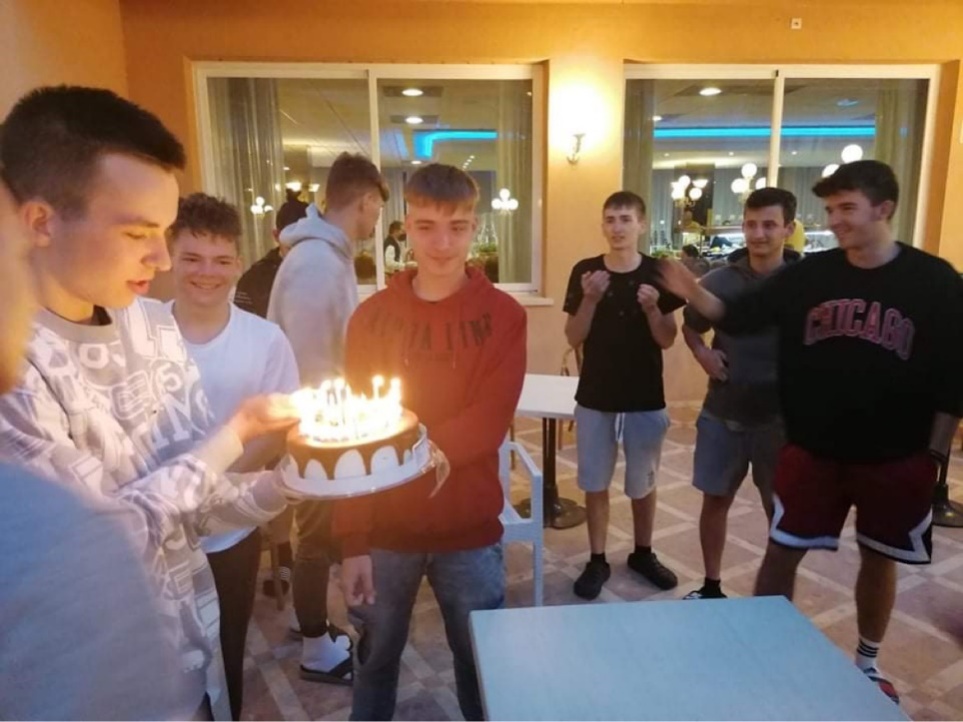 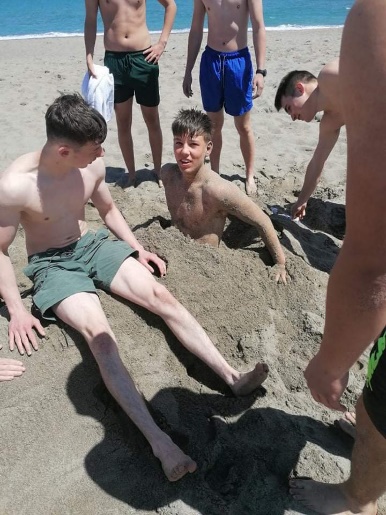 Voľný čas -pláž, fitko, herňa,bazénkaraoke,futbal,volejbal
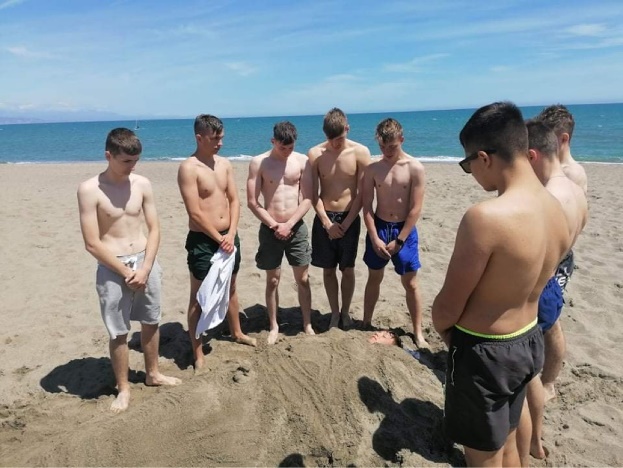 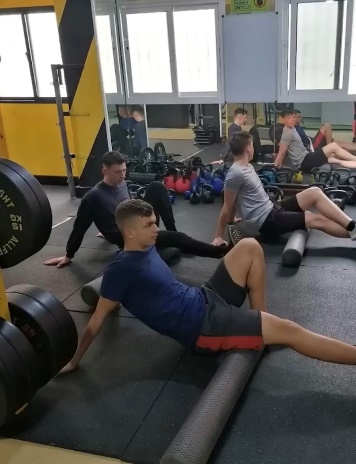 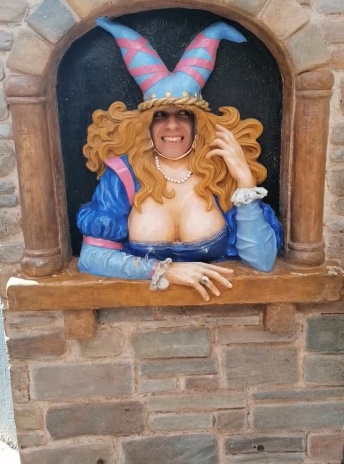 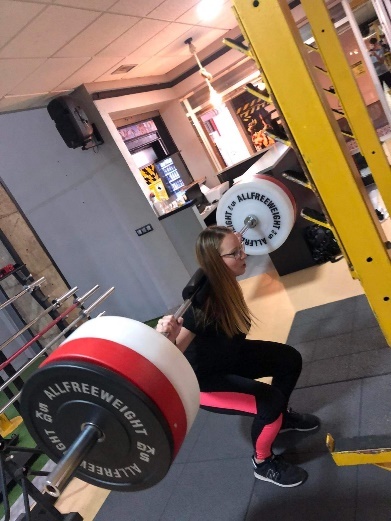 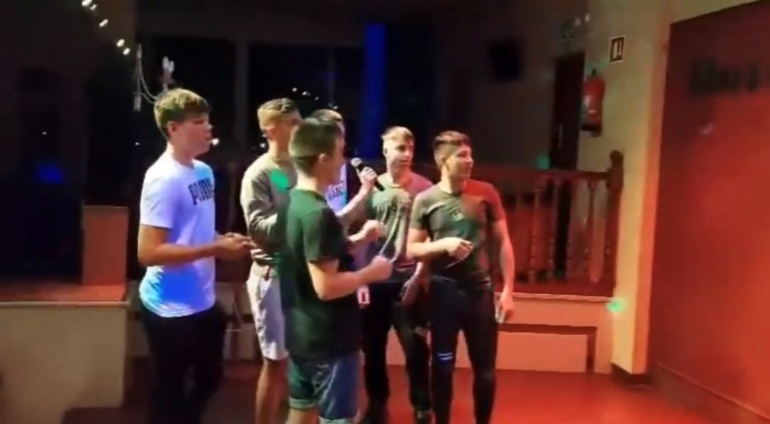 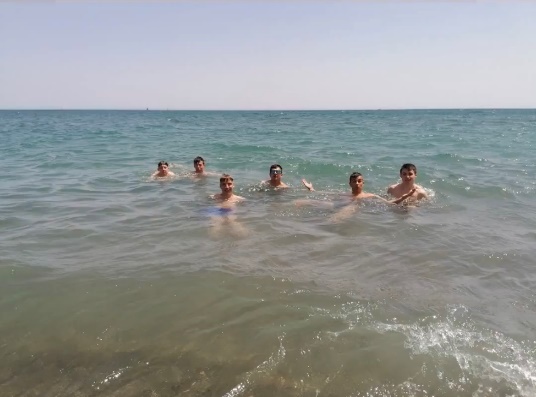 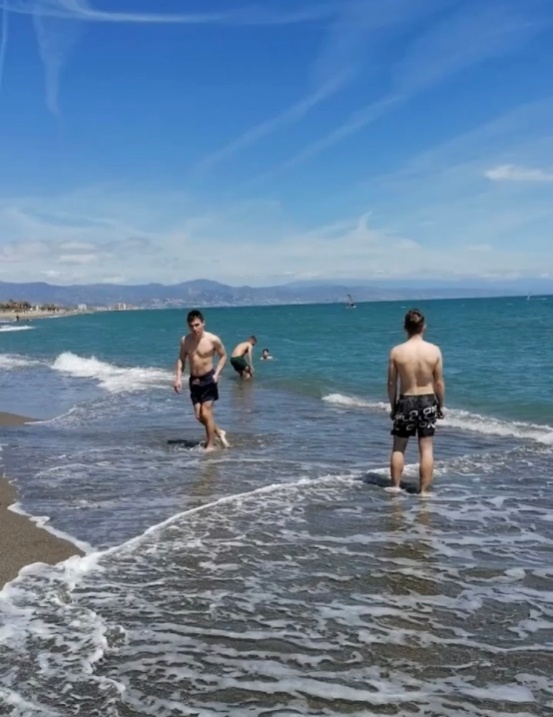 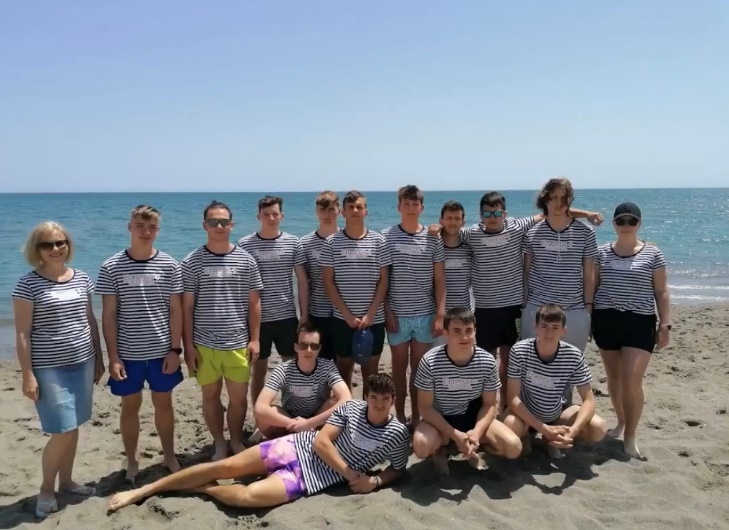 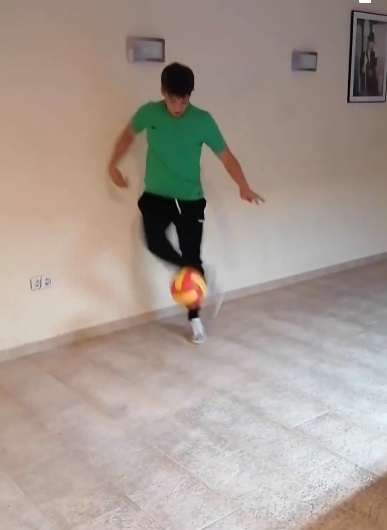 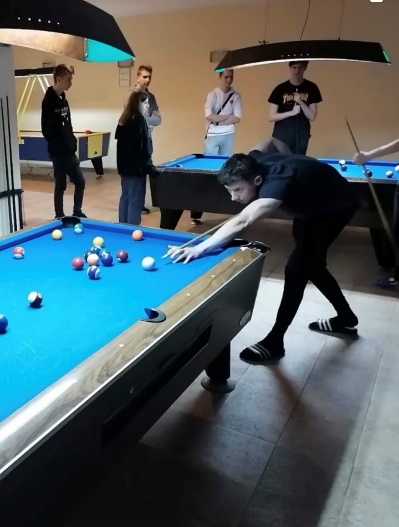 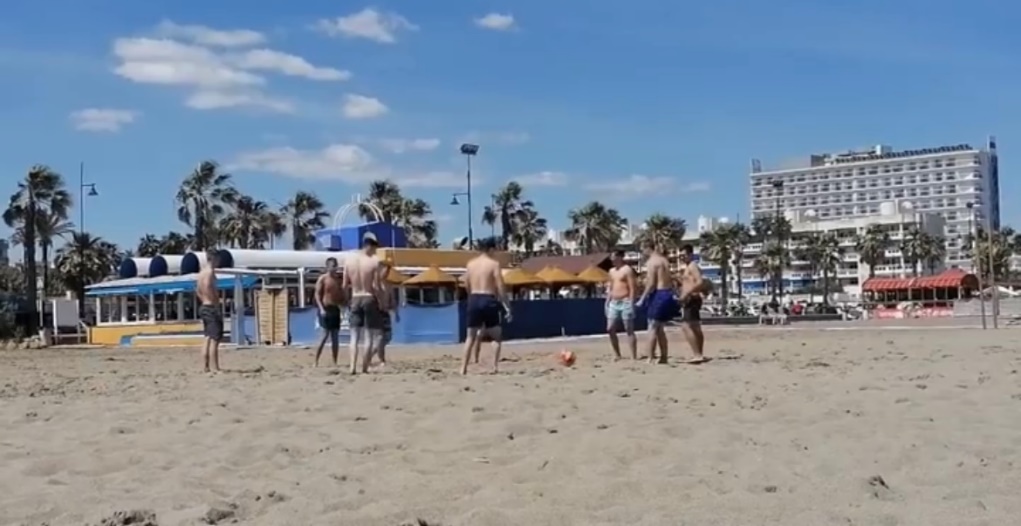 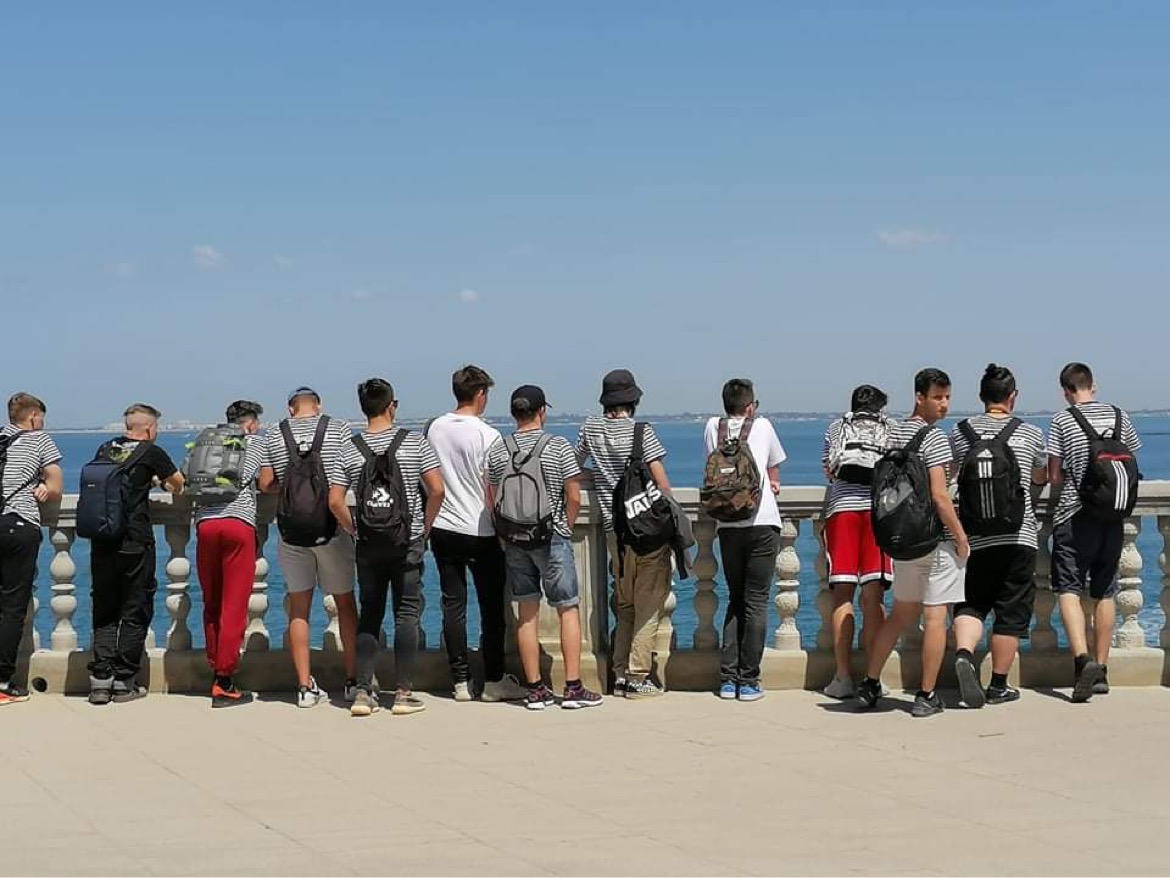 Zhodnotenie
Zlepšenie sa v anglickom a španielskom jazyku
Nové odborné vedomosti a zručnosti
Porovnanie práce, kultúry, gastronómie a národa
Osobný a kolektívny rozvoj
Množstvo nových zážitkov a vedomostí
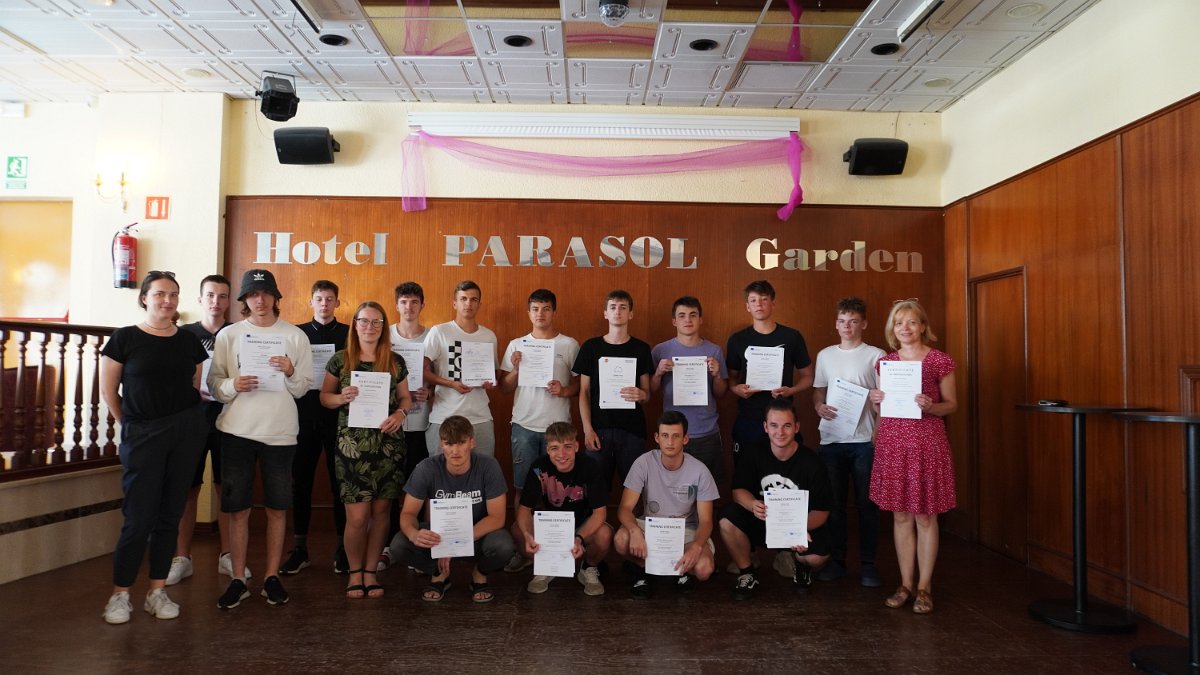 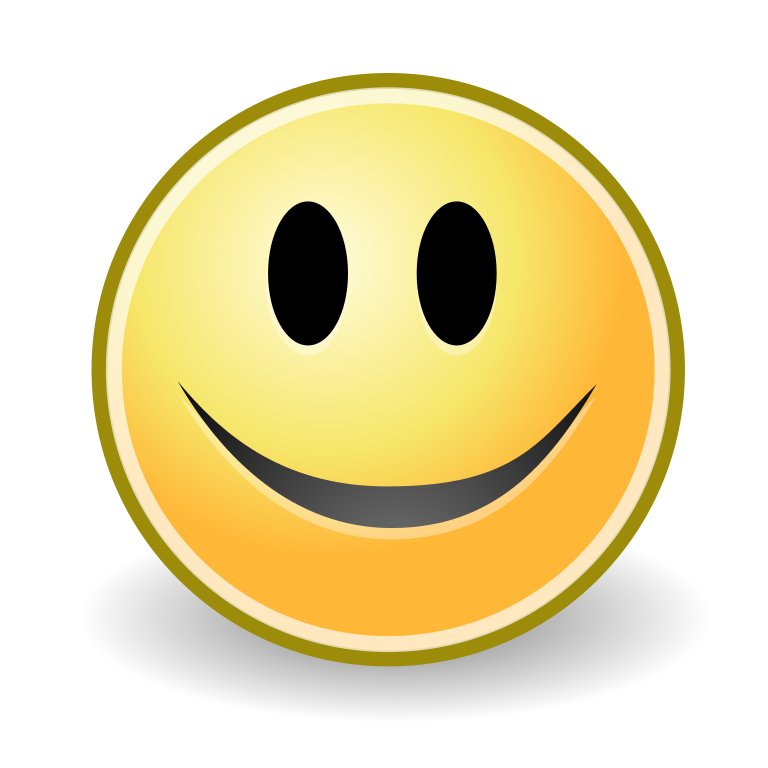 Ďakujeme
Žiaci z odborov

Strojárstvo
Mechanik elektrotechnik
Mechanik číslicovo riadených strojov
Autoopravár mechanik